Mega Goal 1.3
Unit 4What They SaidLanguage in Context+ Conversation
Done by:Entisar Al-Obaidallah
Lesson Objectives
01
02
Listen for specific information
Report sentences about global warming .
03
04
Answer Comprehension questions about the convesation
Distinguish between stressed and unstressed "that” .
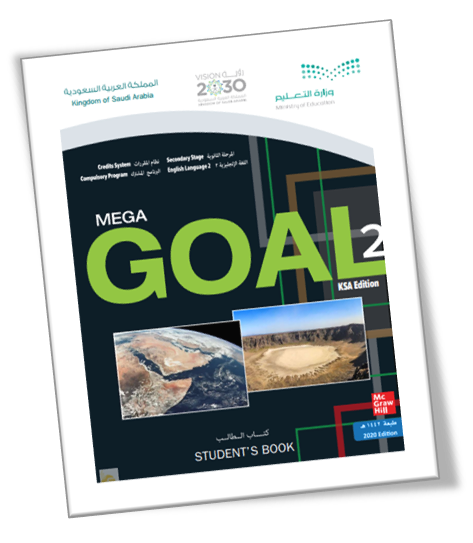 Open
Your student’s book
 p.(52)
01
Language in Context
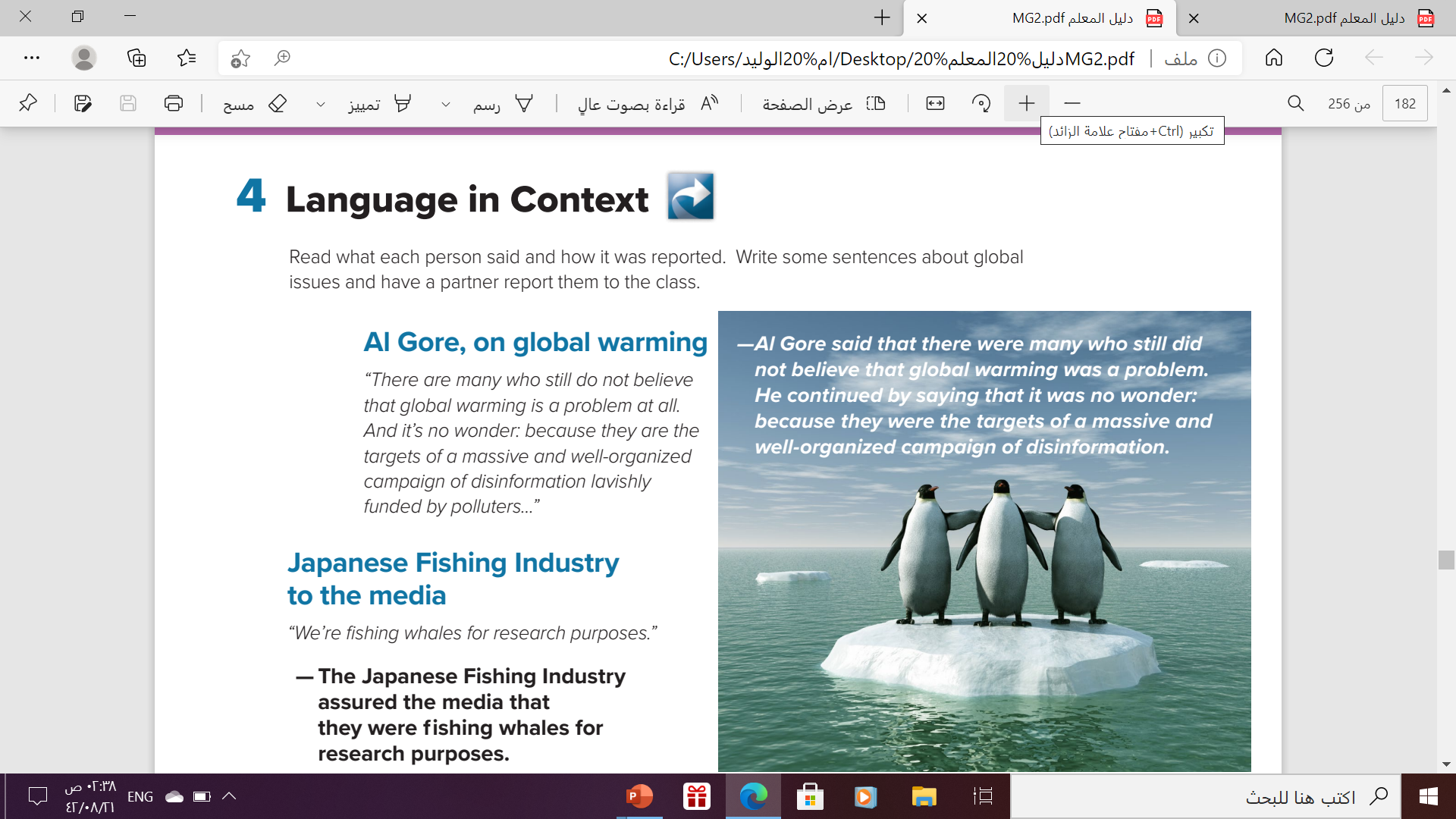 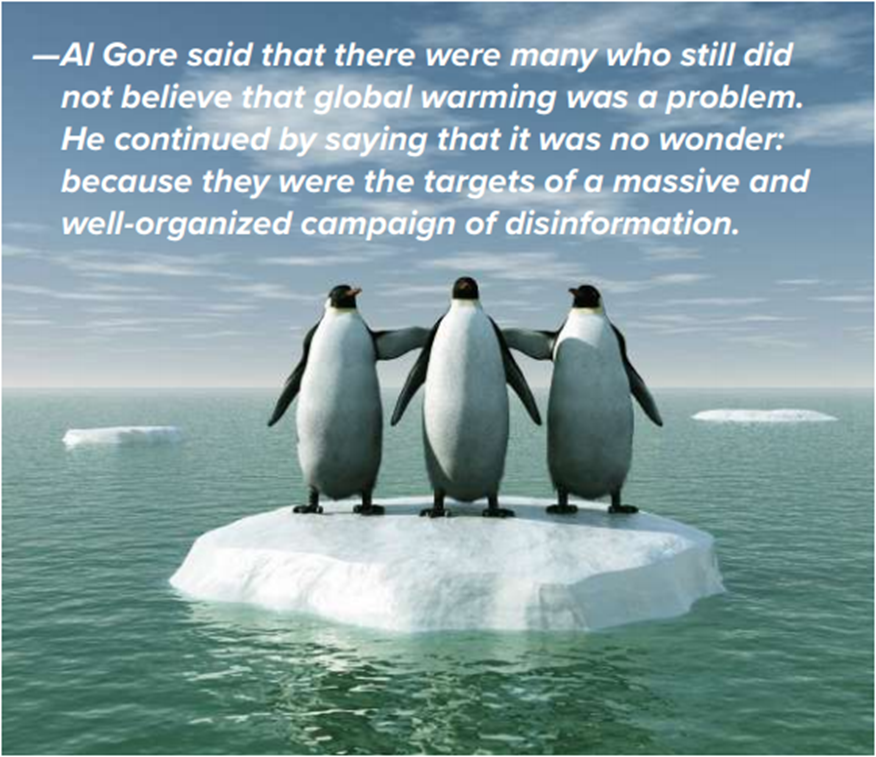 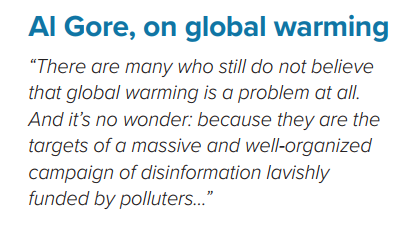 Reported Speech
Direct Speech
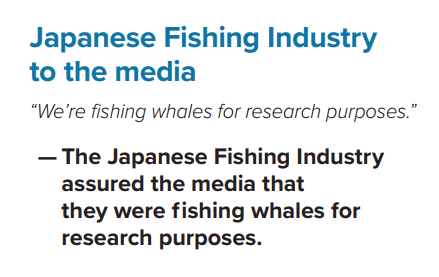 Direct Speech
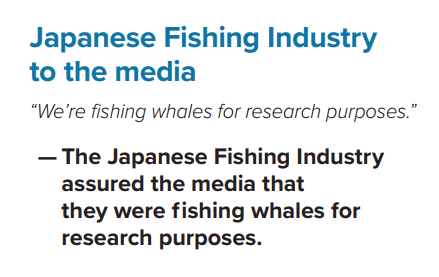 Reported Speech
Write some sentences about  
“ Global issues” and report them
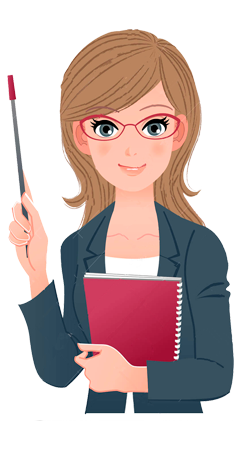 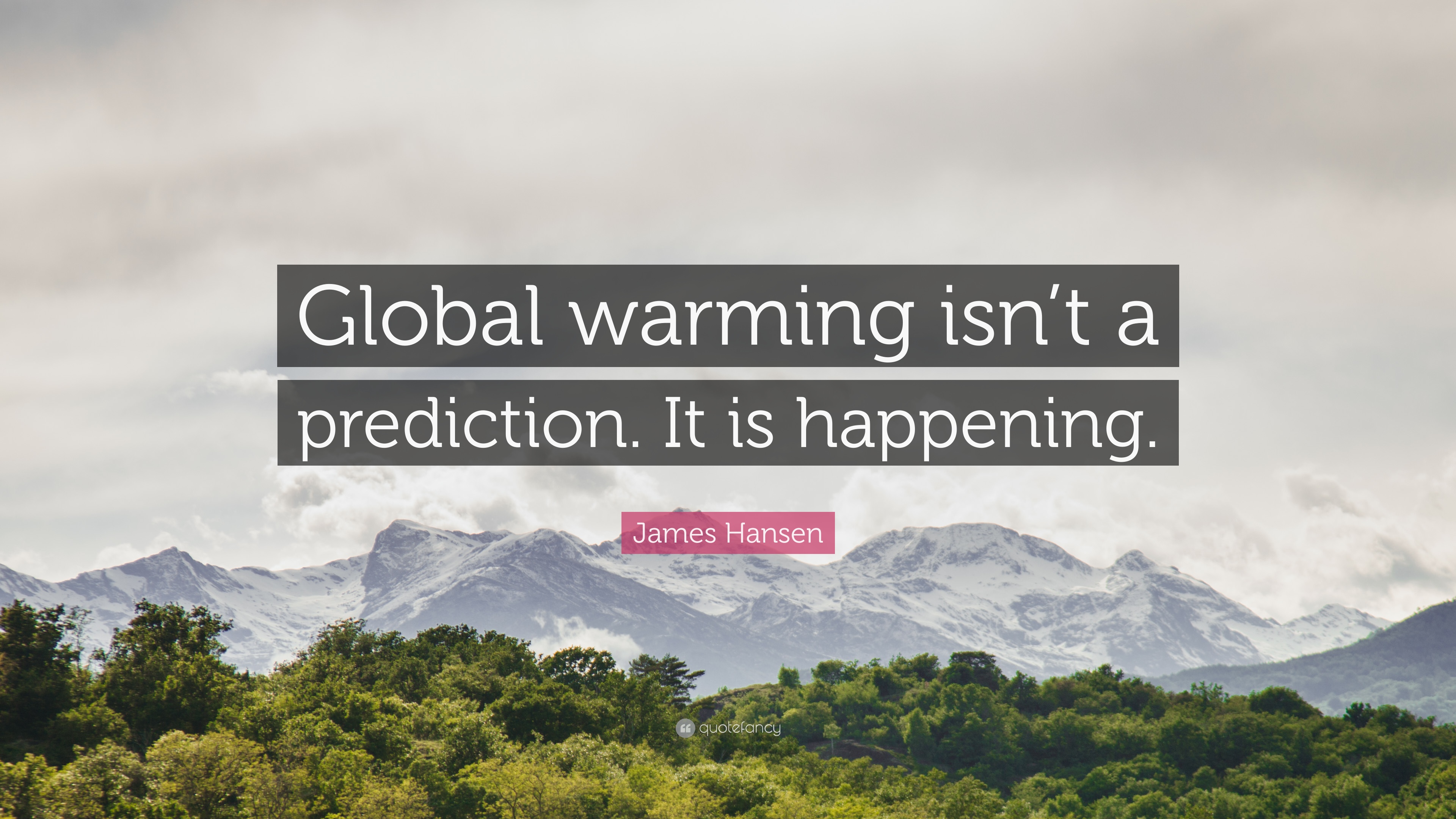 James Hasten said that Global Warming wasn’t a prediction and believed it was happening .
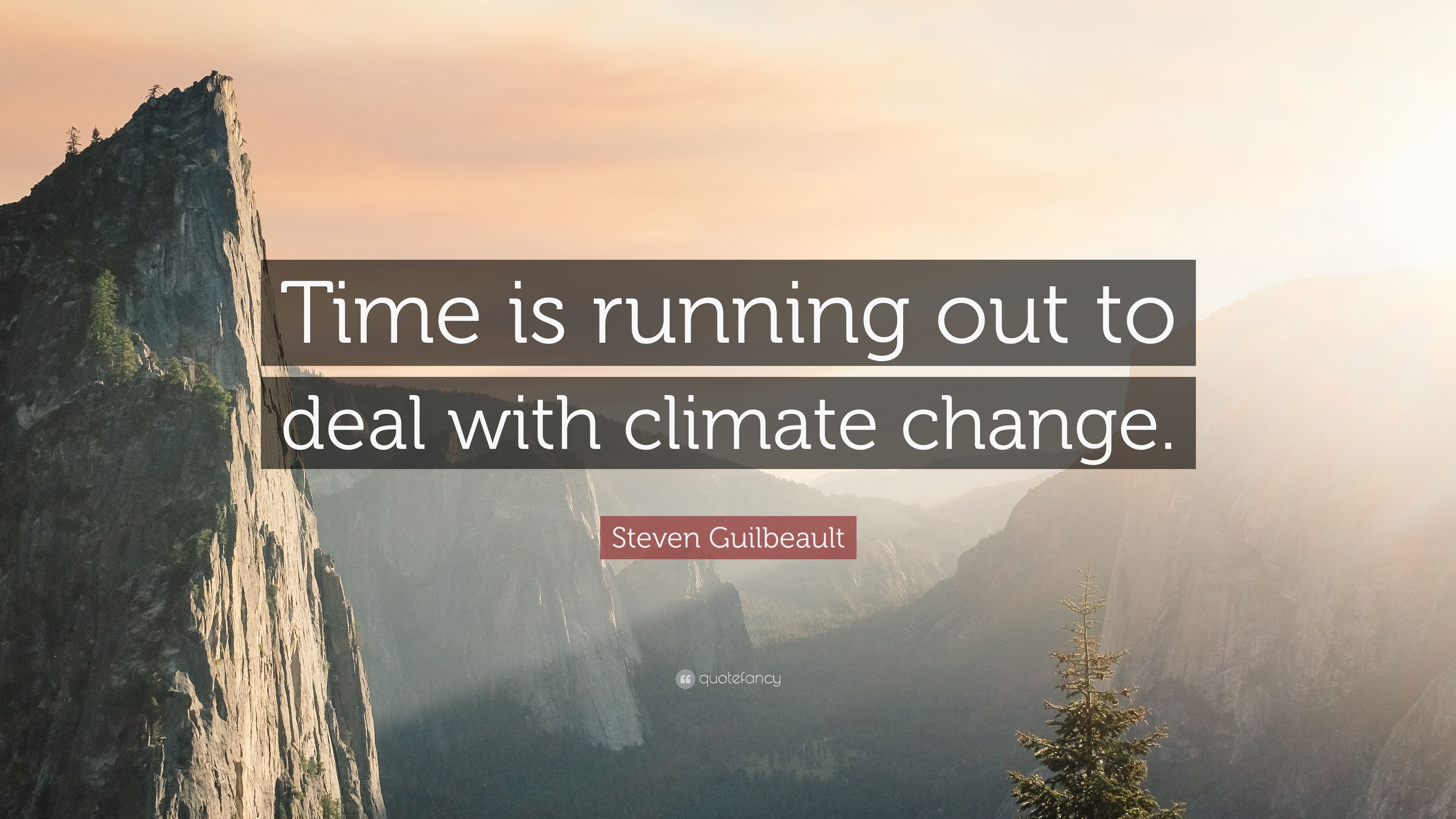 Steven Guilbeault said that time was running out to deal with climate change .
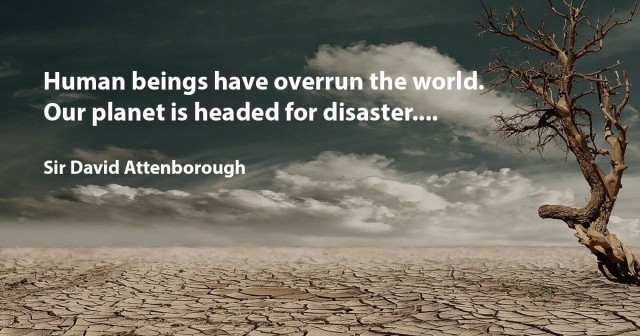 Sir David Attenborough said that human beings had overrun the world and our planet was headed for disaster.
02
Listening
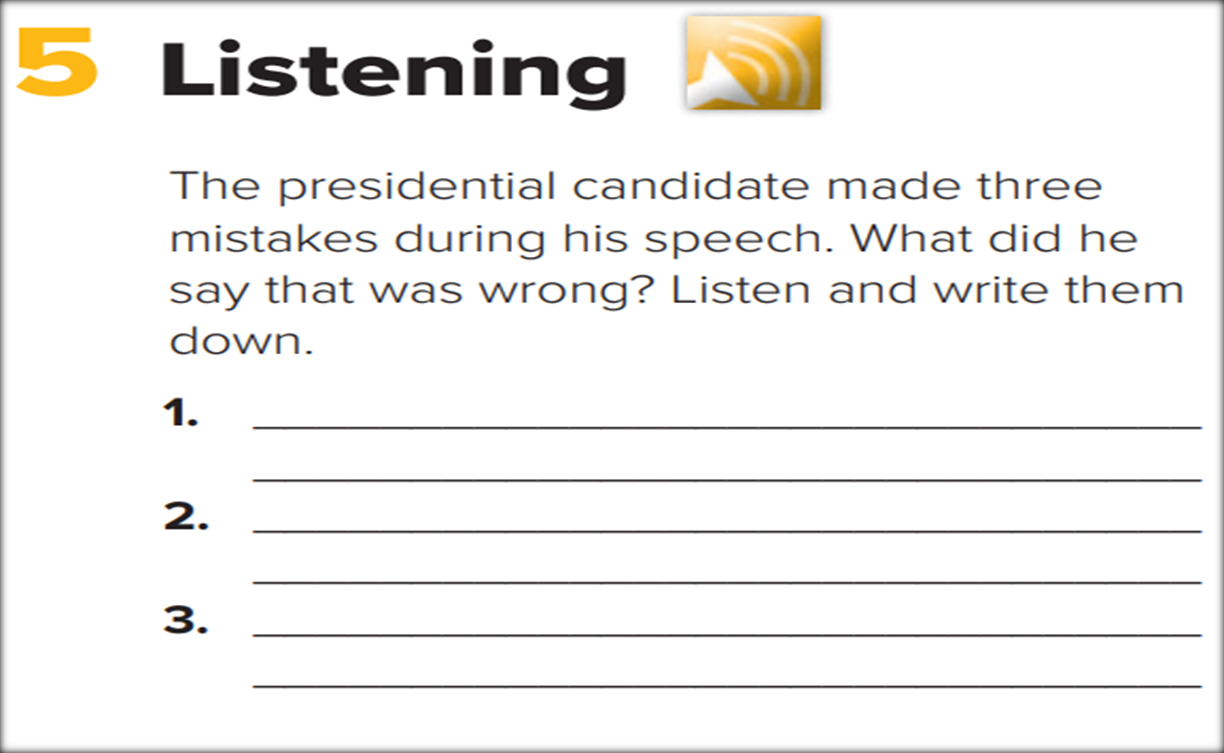 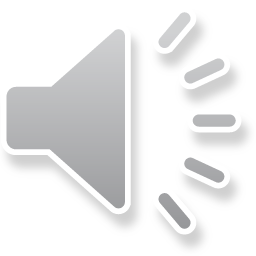 . He said that he would raise unemployment. 


 He said that he would ask his staff to wake him up at any time, even during meetings.

  He said that people who couldn’t read and write shouldn’t be in school.
03
Pronounciation
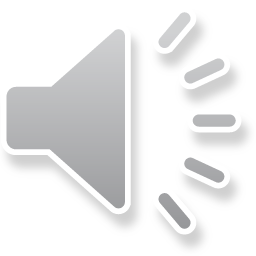 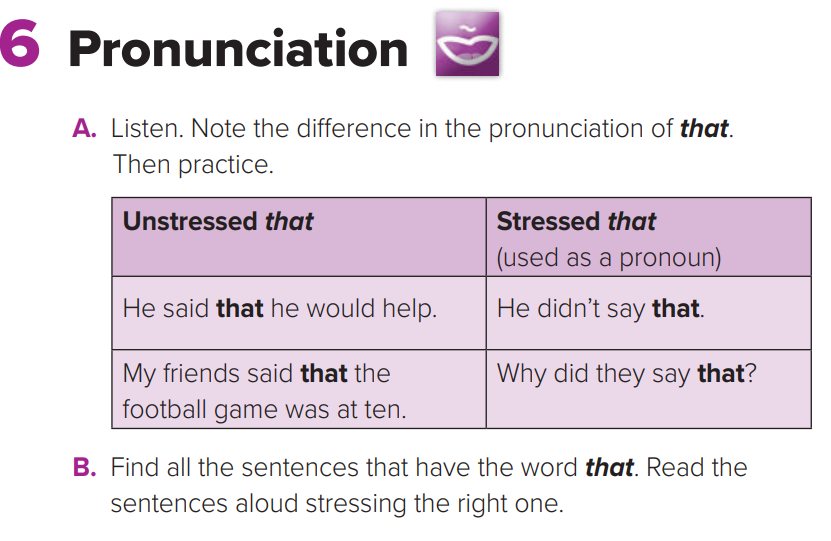 The word ( that  ) is unstressed when it connects parts of the sentence .
The word ( that  ) is stressed when it functions as a pronoun .
Now , your Turn
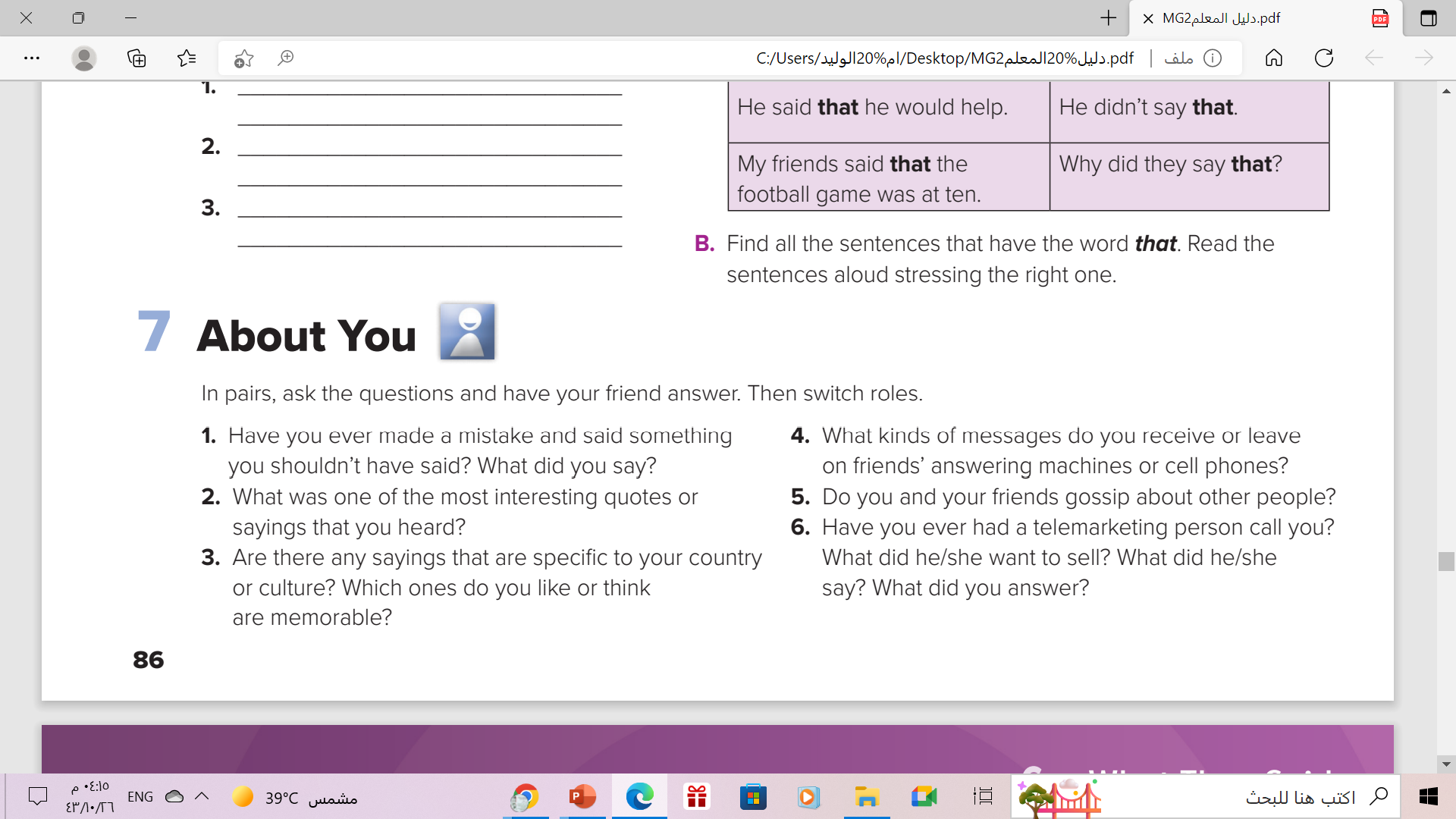 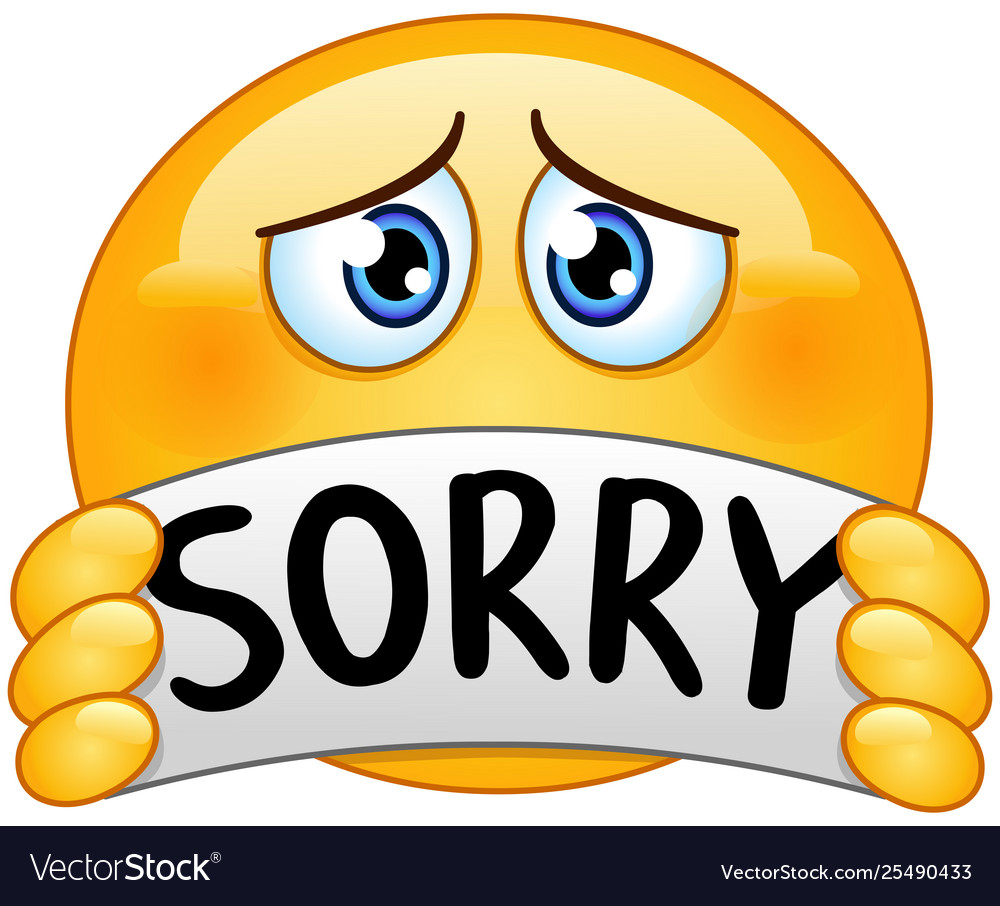 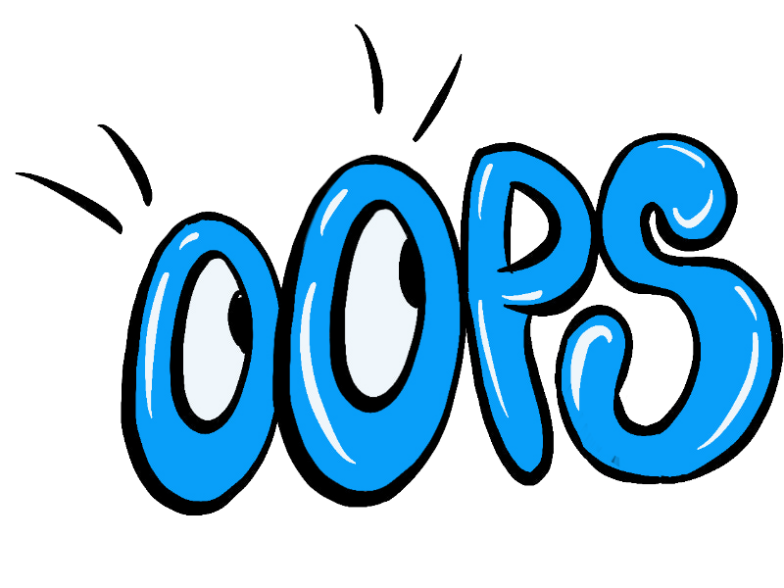 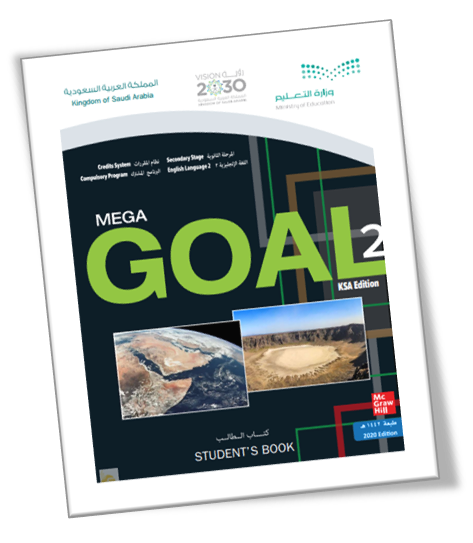 Open
Your student’s book
 p.(53)
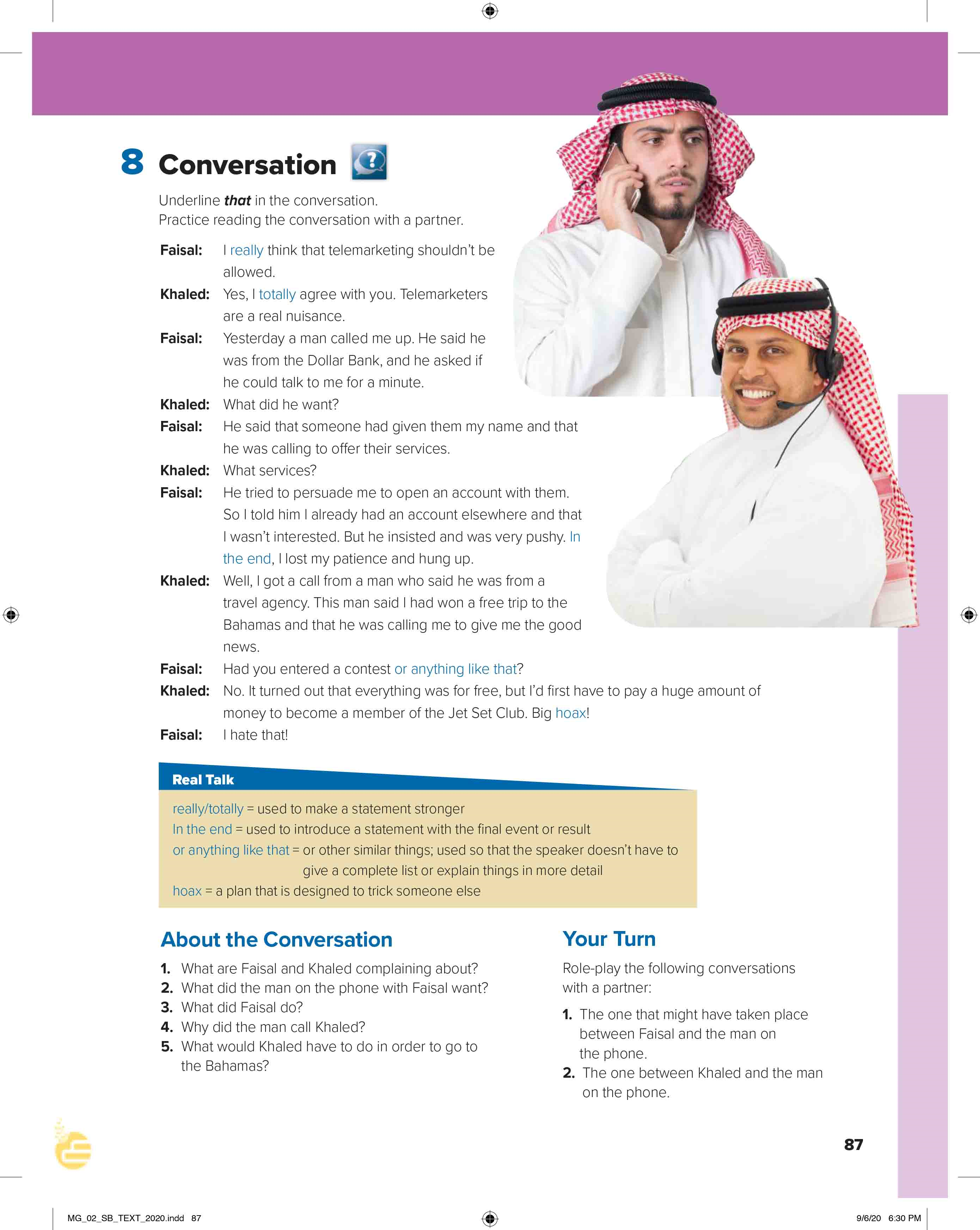 Underline that in the conversation
What is this conversation about ?
Telemarketing calls
What was Faisal’s call about ?
Opening account in a bank .
What was Khalid’s call about ?
Travel agency to offer him free ticket .
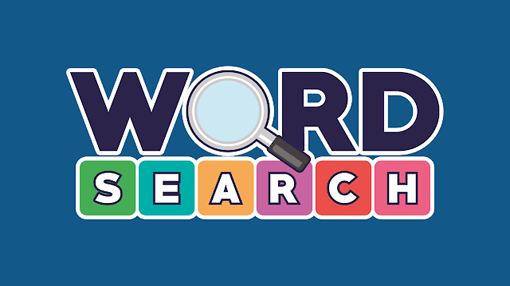 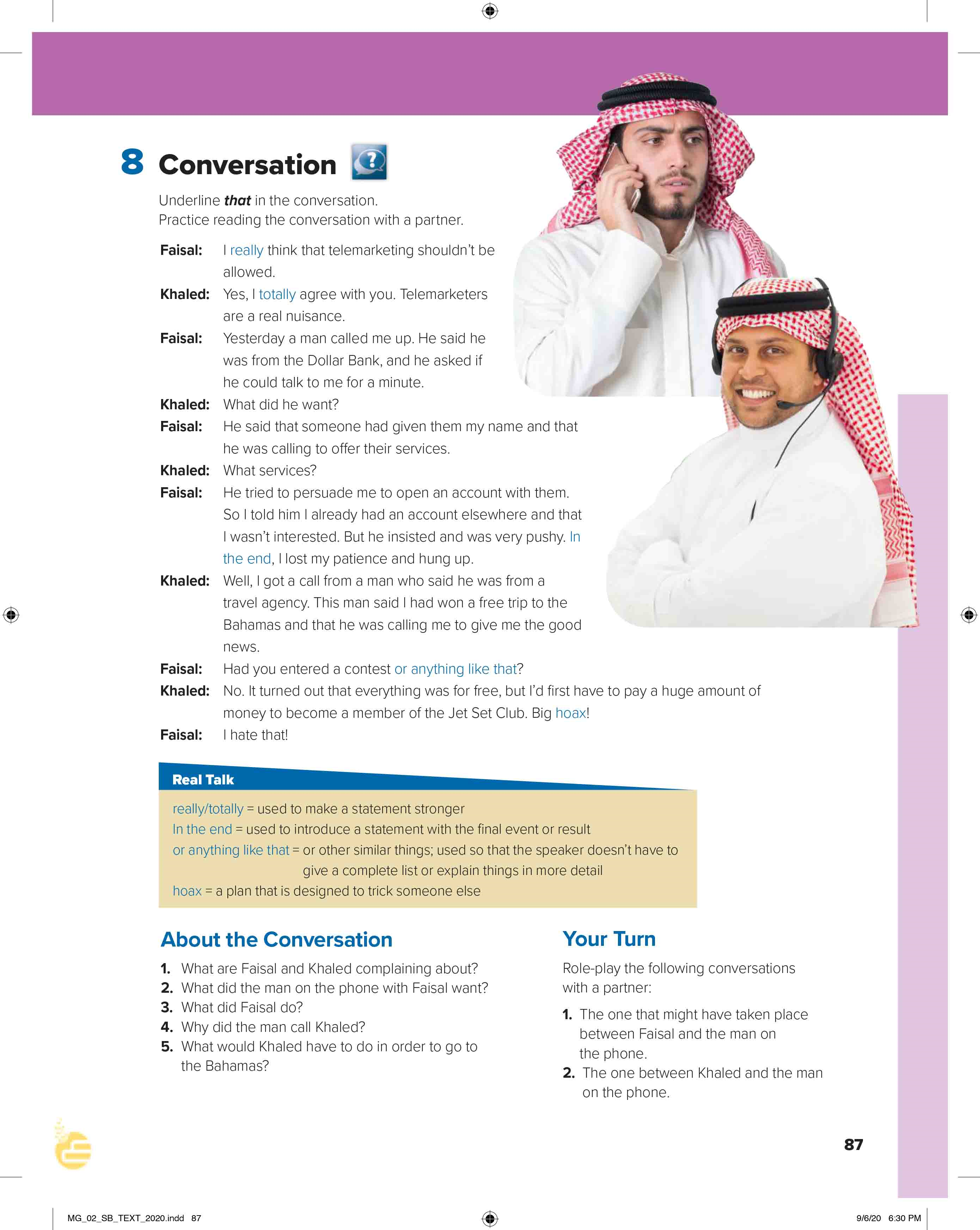 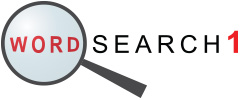 Find a word that means…..
the activity of selling a product or service by phone
telemarketing
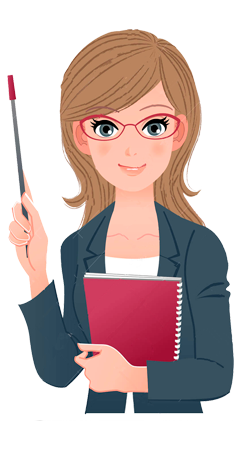 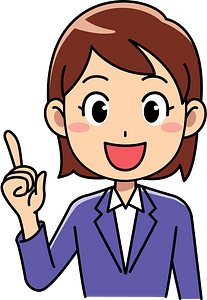 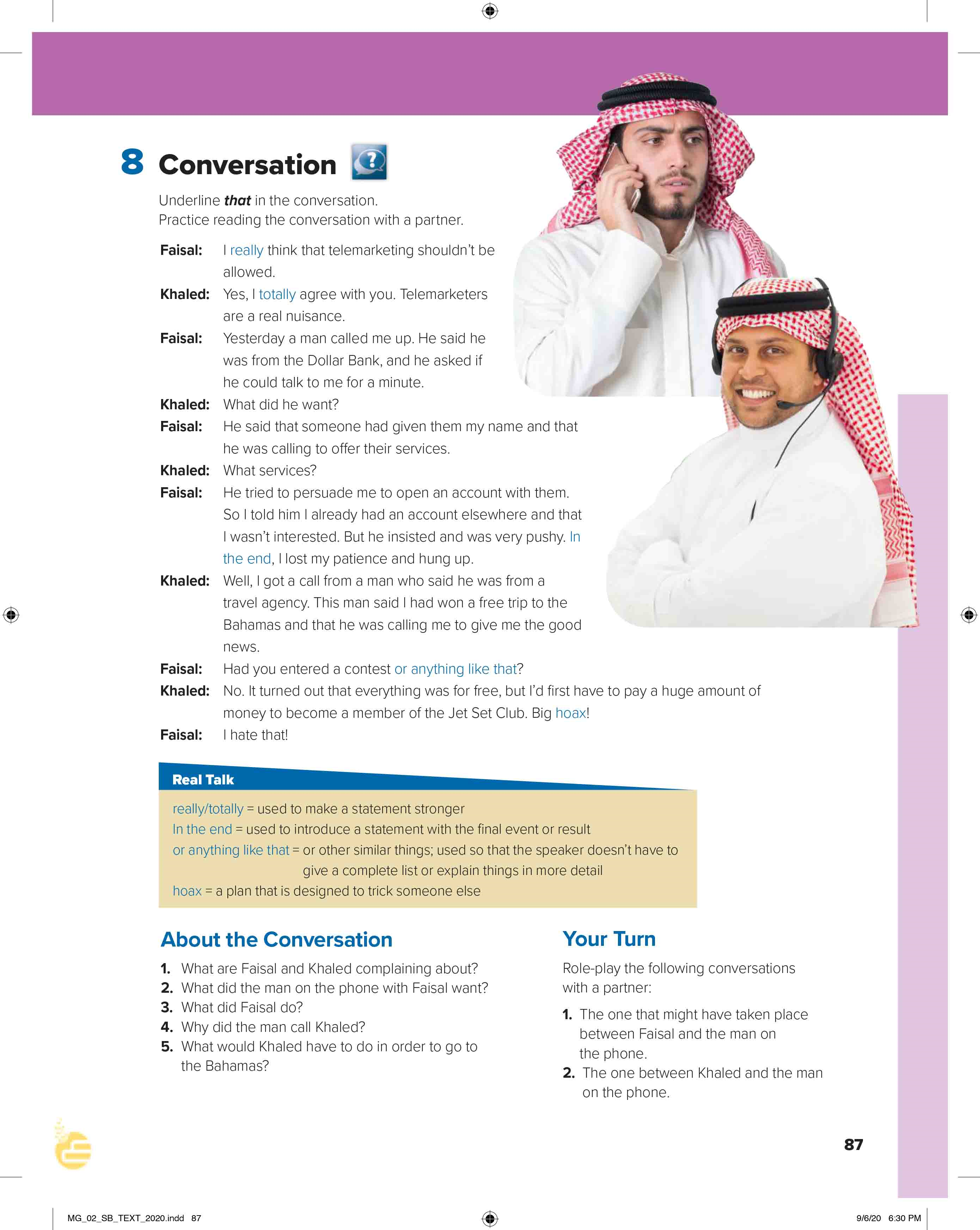 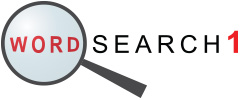 Find a word that means…..
something that is very annoying
nuisance
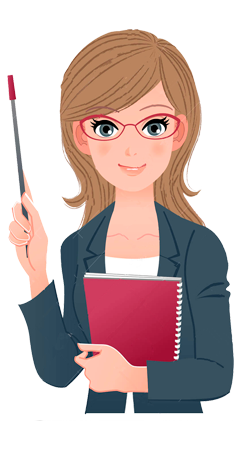 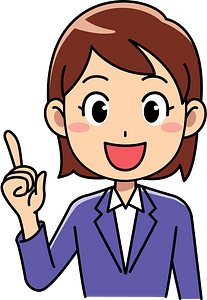 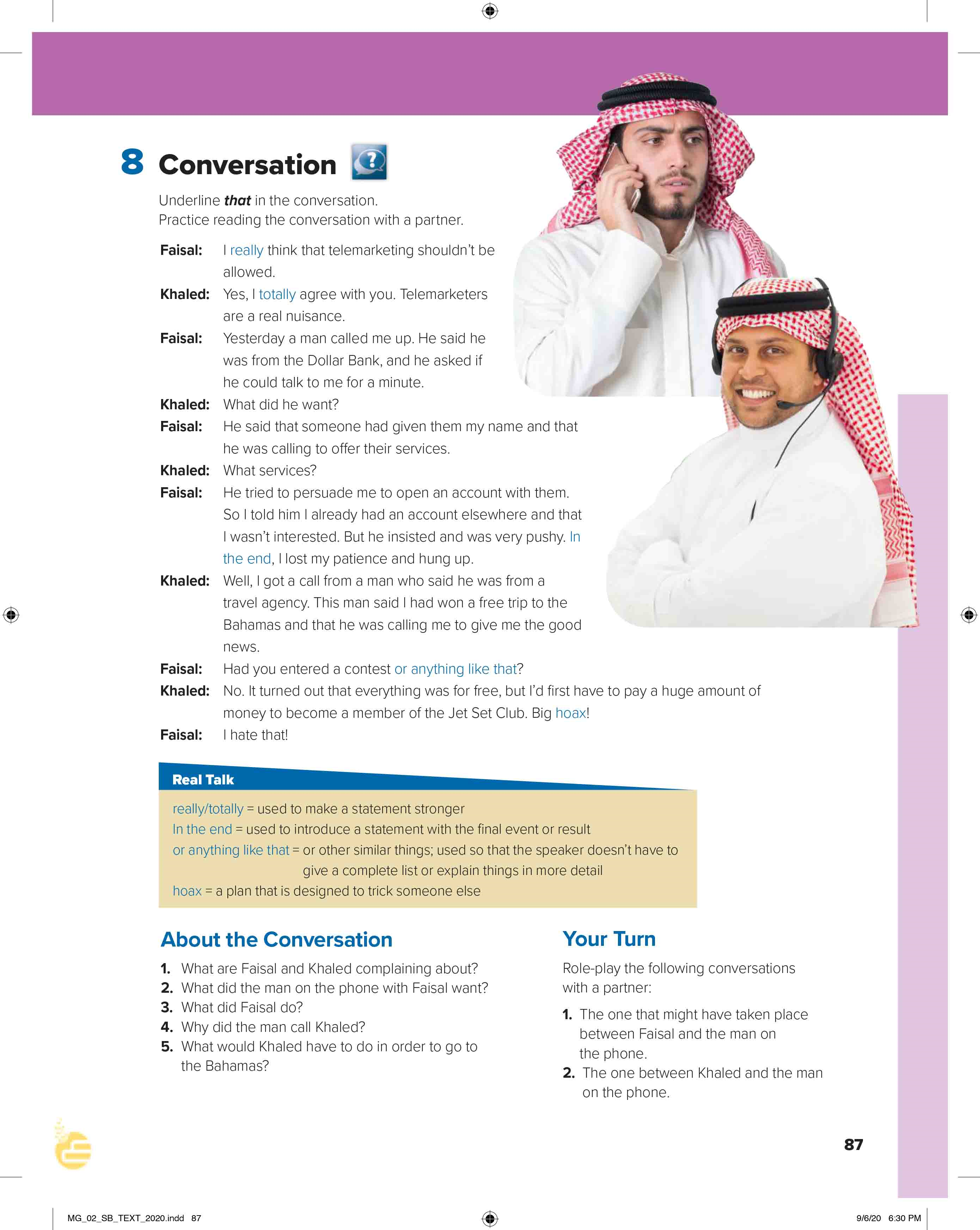 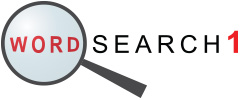 Find a word that means…..
to try to get someone to do something
persuade
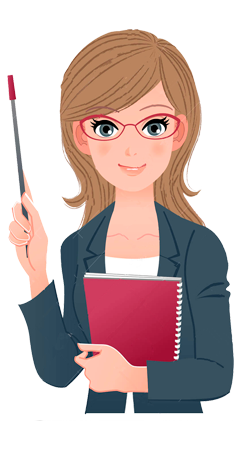 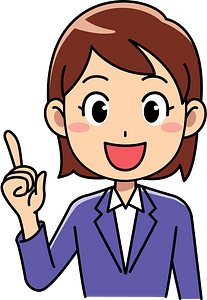 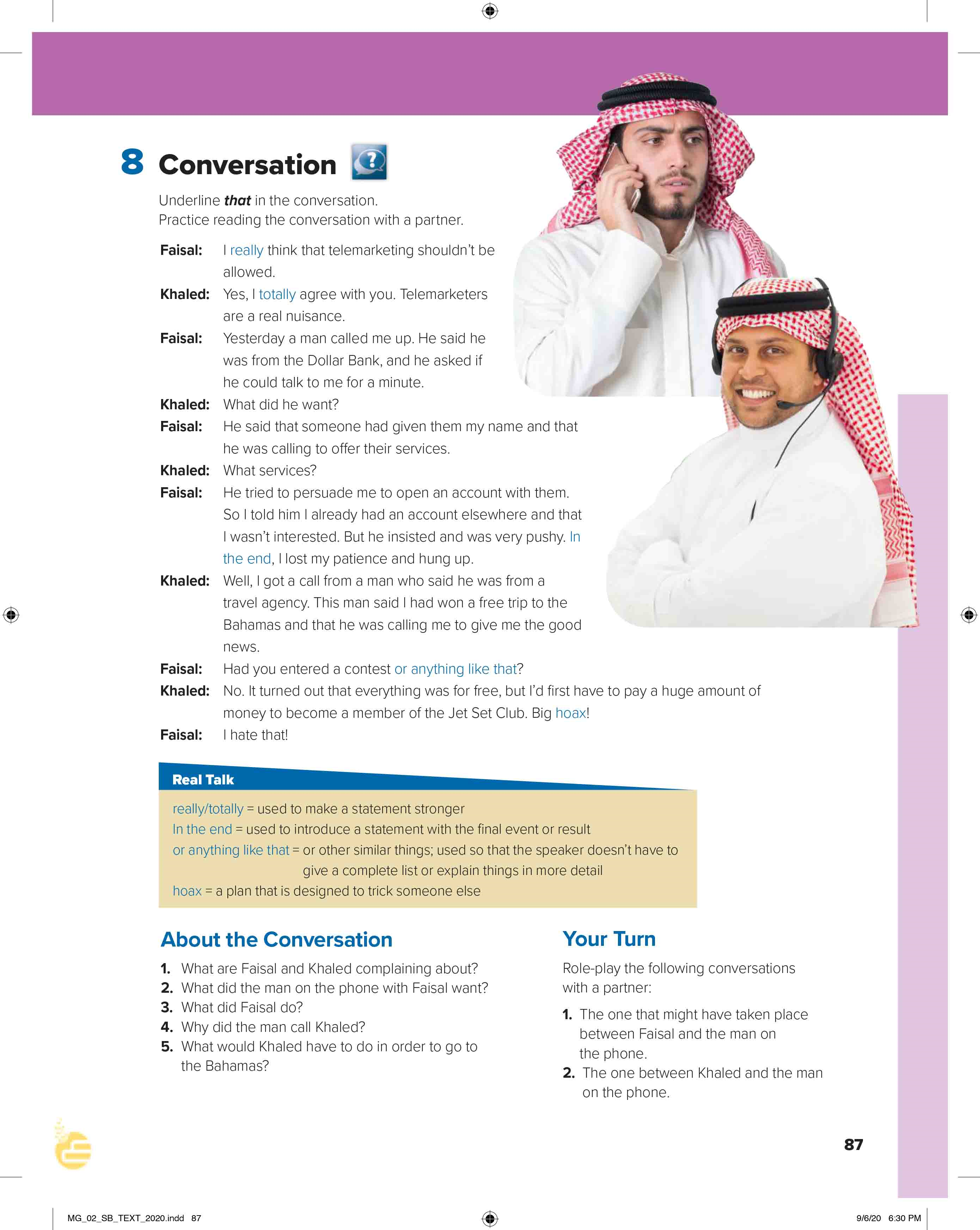 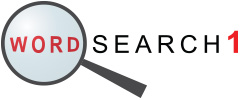 Find a word that means…..
somewhere else, some other place
elsewhere
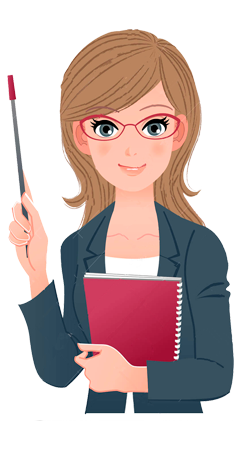 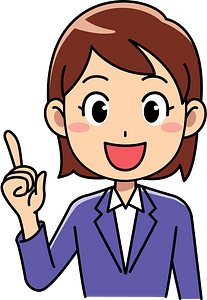 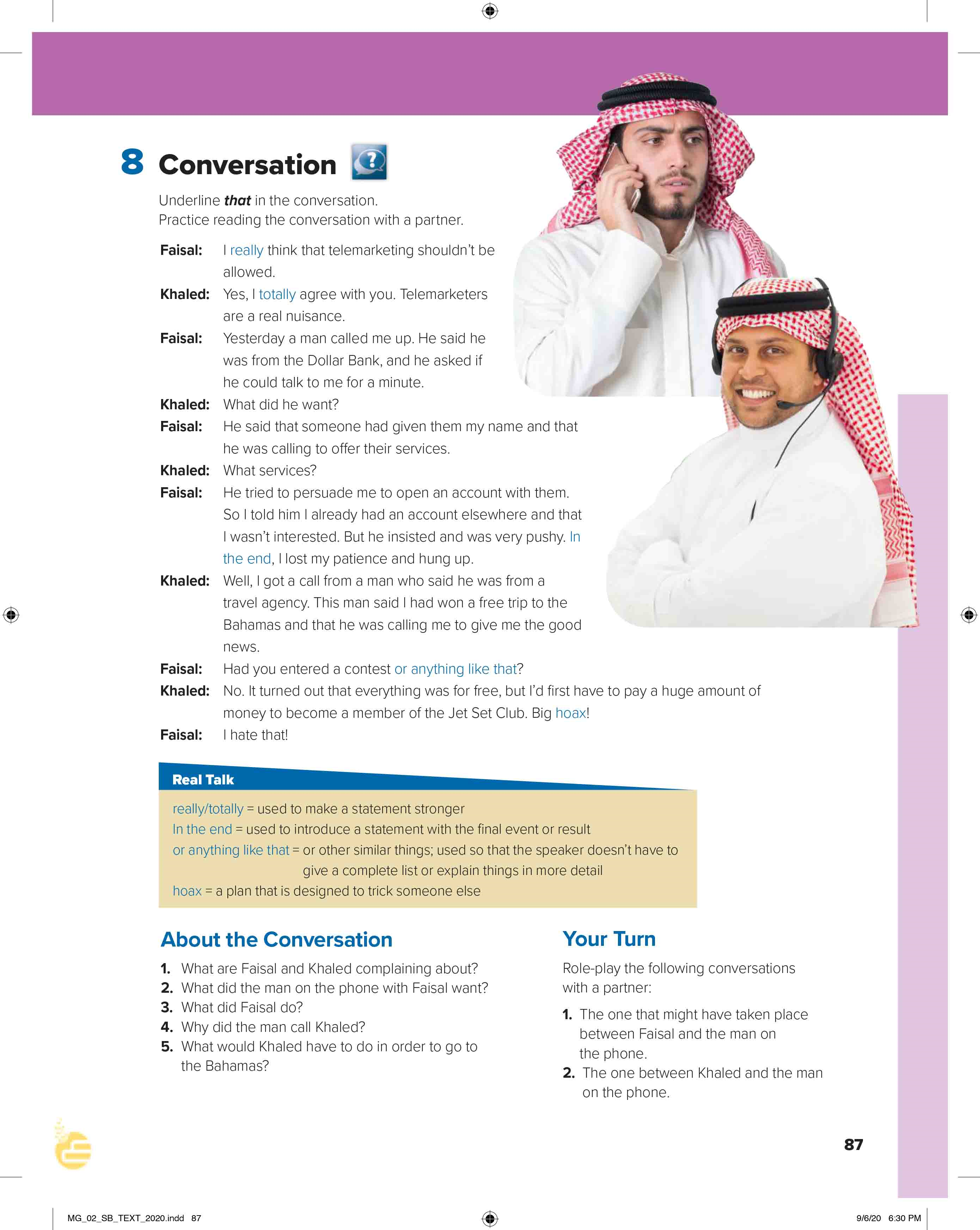 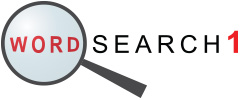 Find a word that means…..
so determined to succeed that the person is rude
pushy
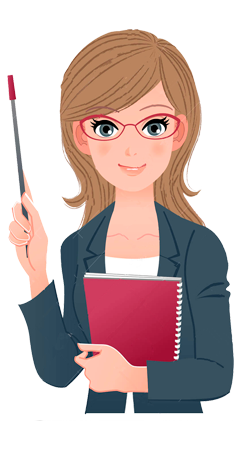 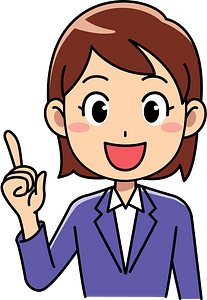 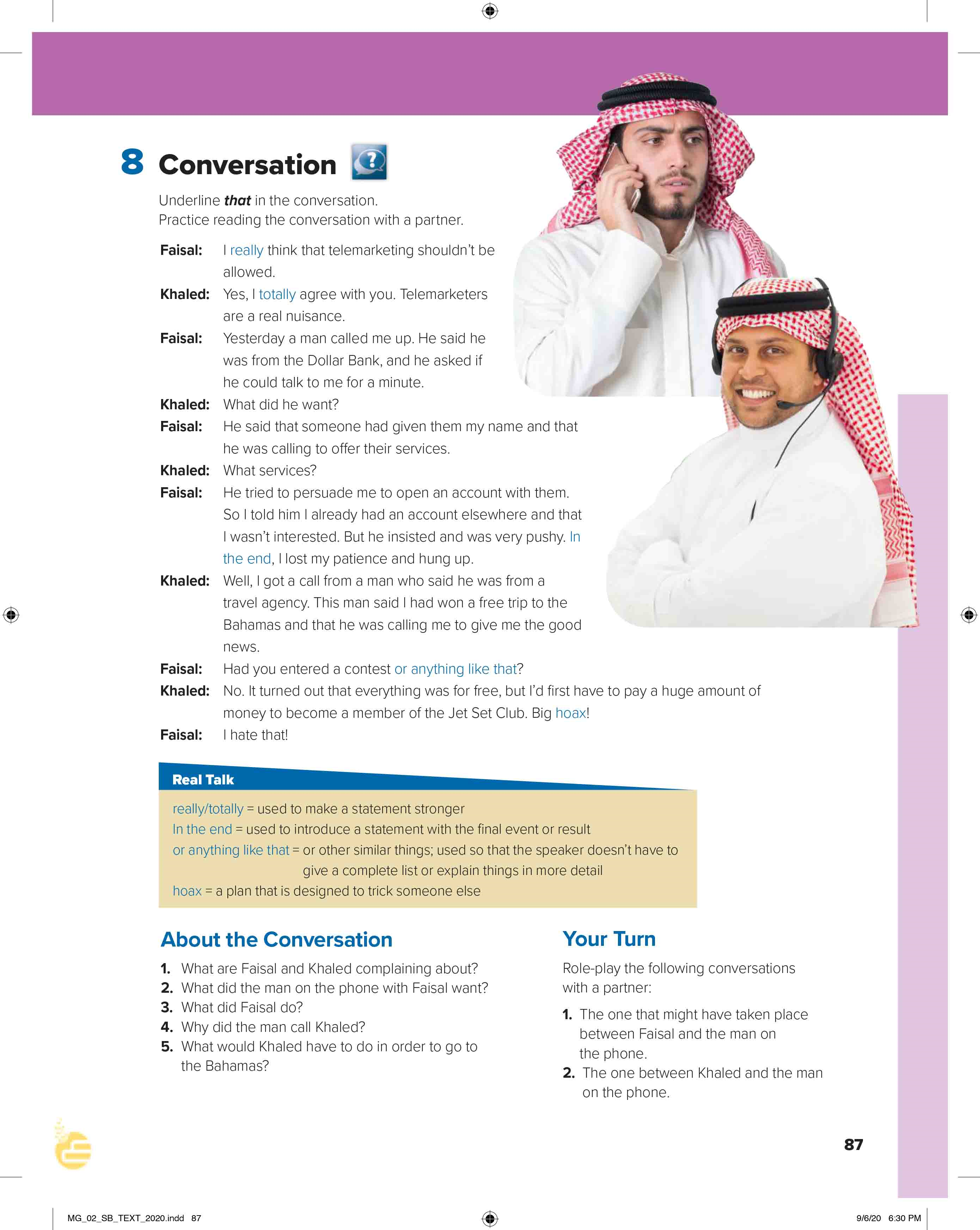 Words and Meanings
telemarketing = the activity of selling a product or service by phone
nuisance = something that is very annoying
persuade = to try to get someone to do something
elsewhere = somewhere else, some other place
pushy = so determined to succeed that the person 
                                    is rude
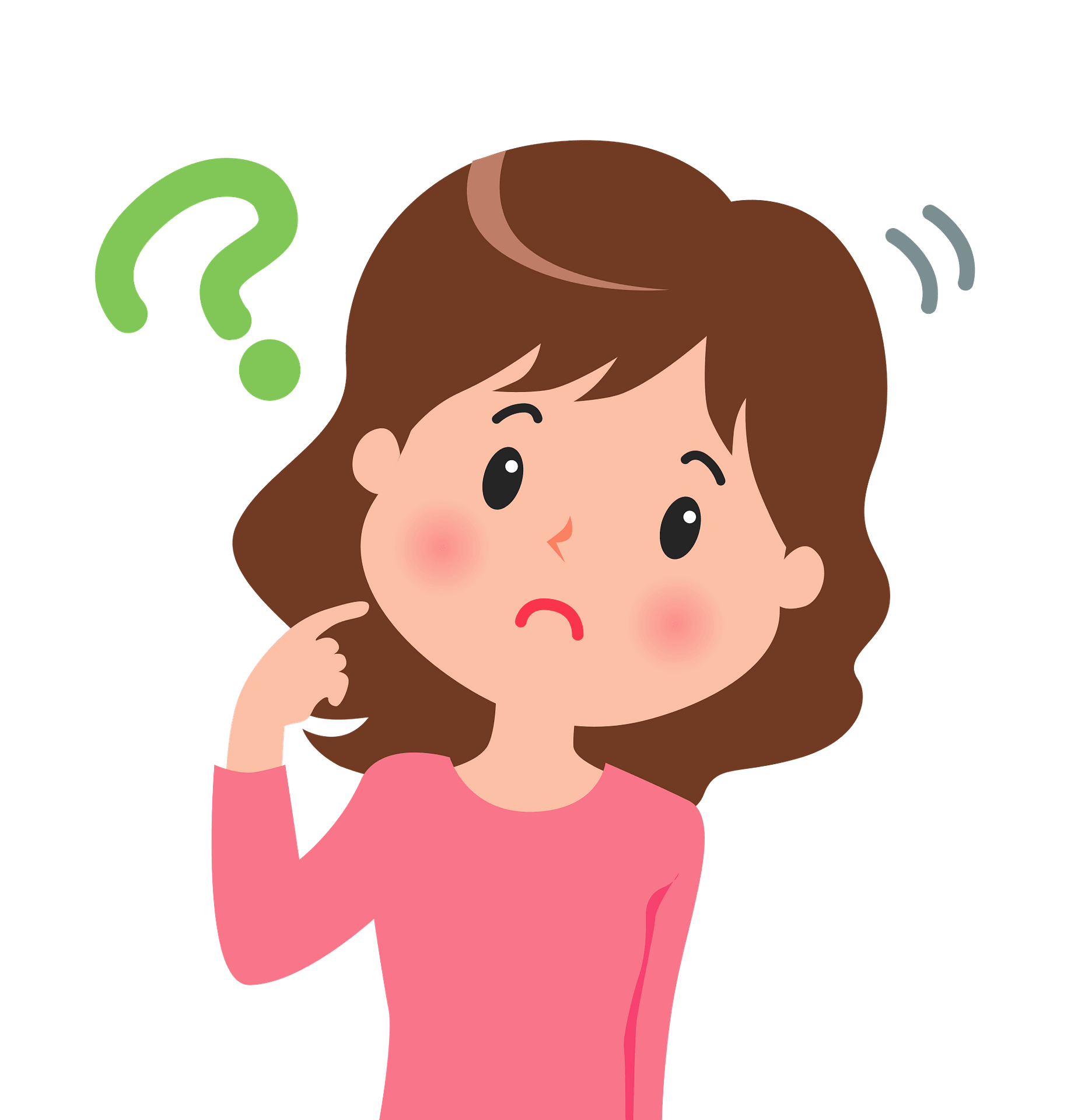 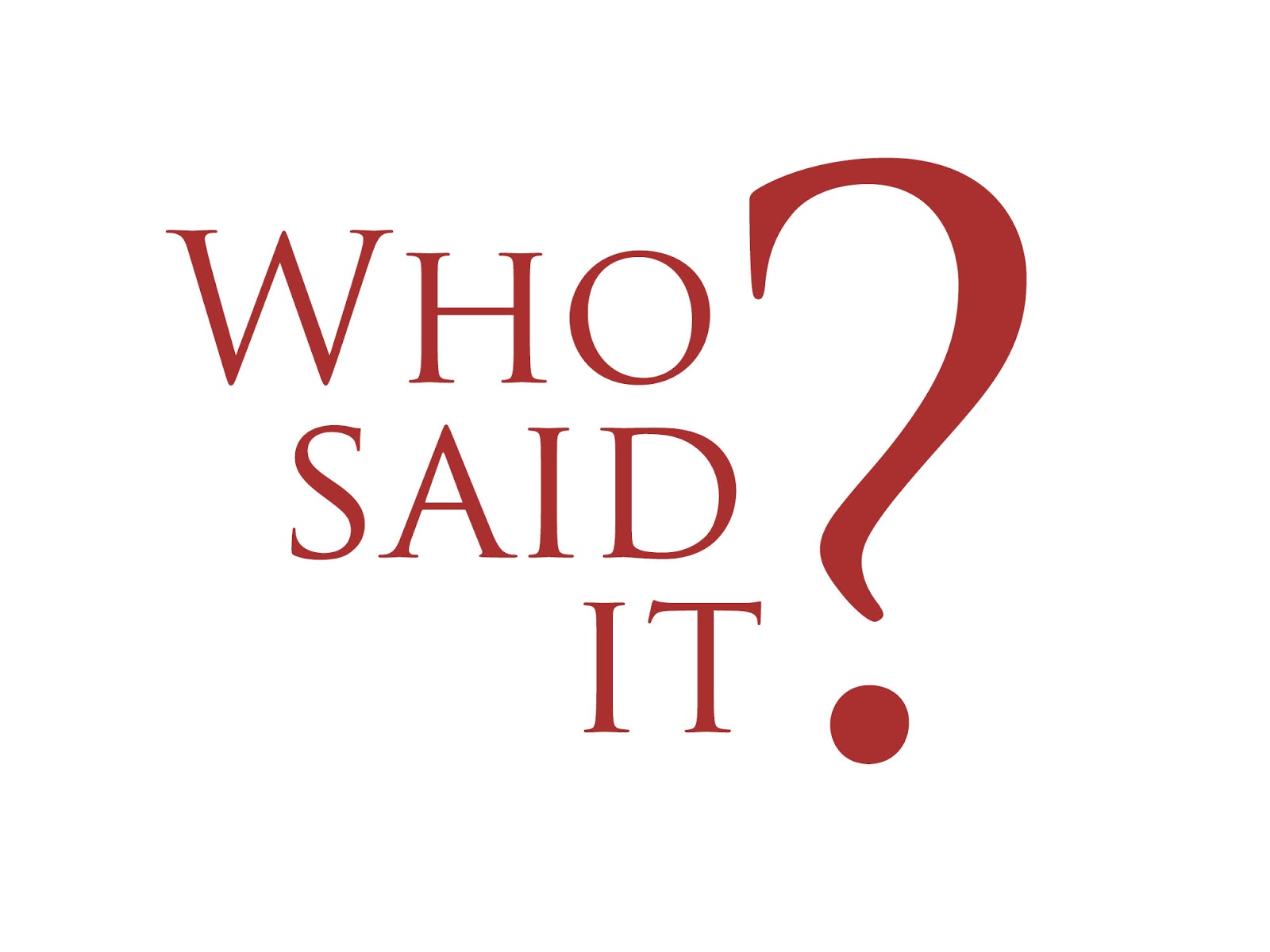 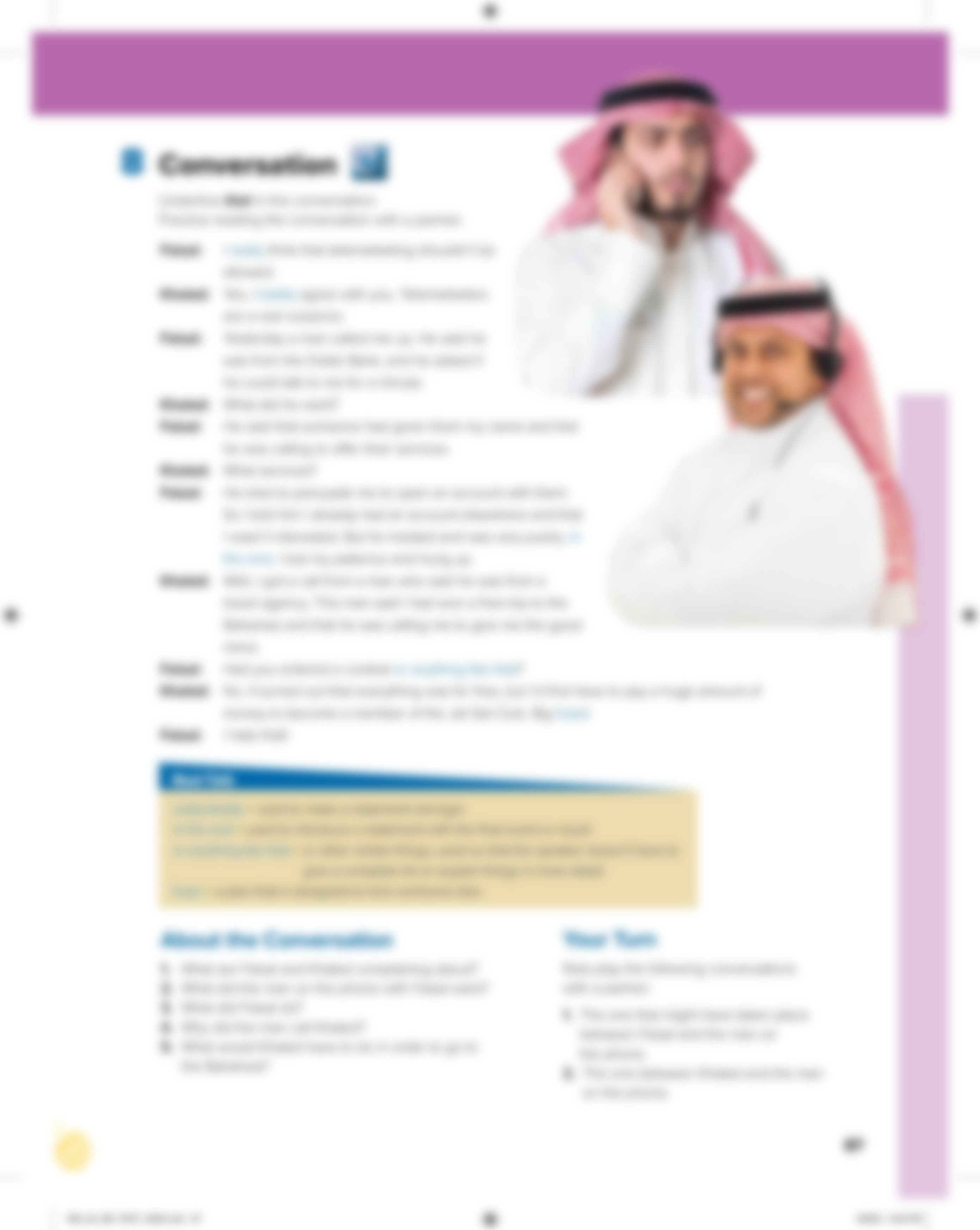 Who says ………
really
Faisal
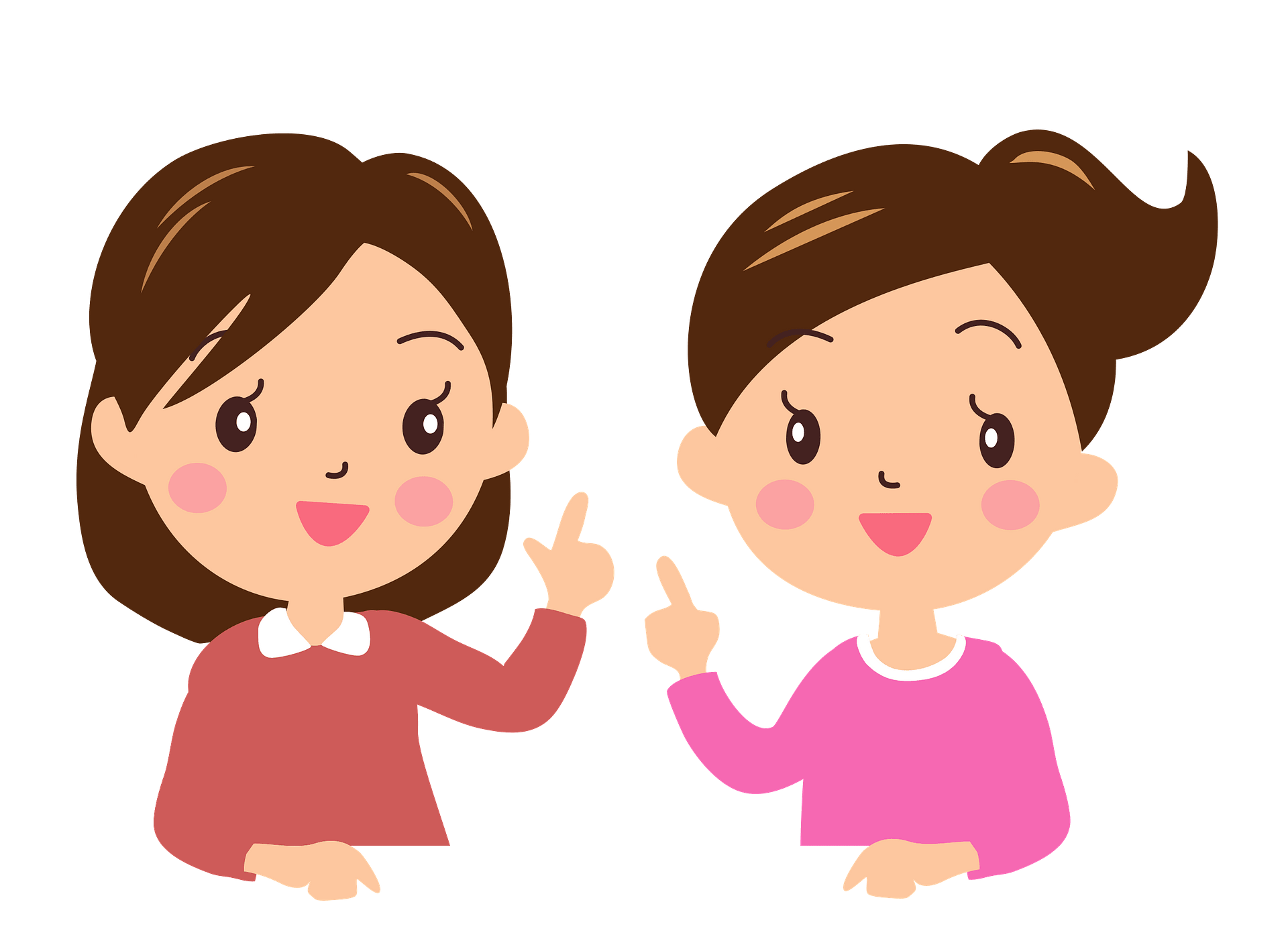 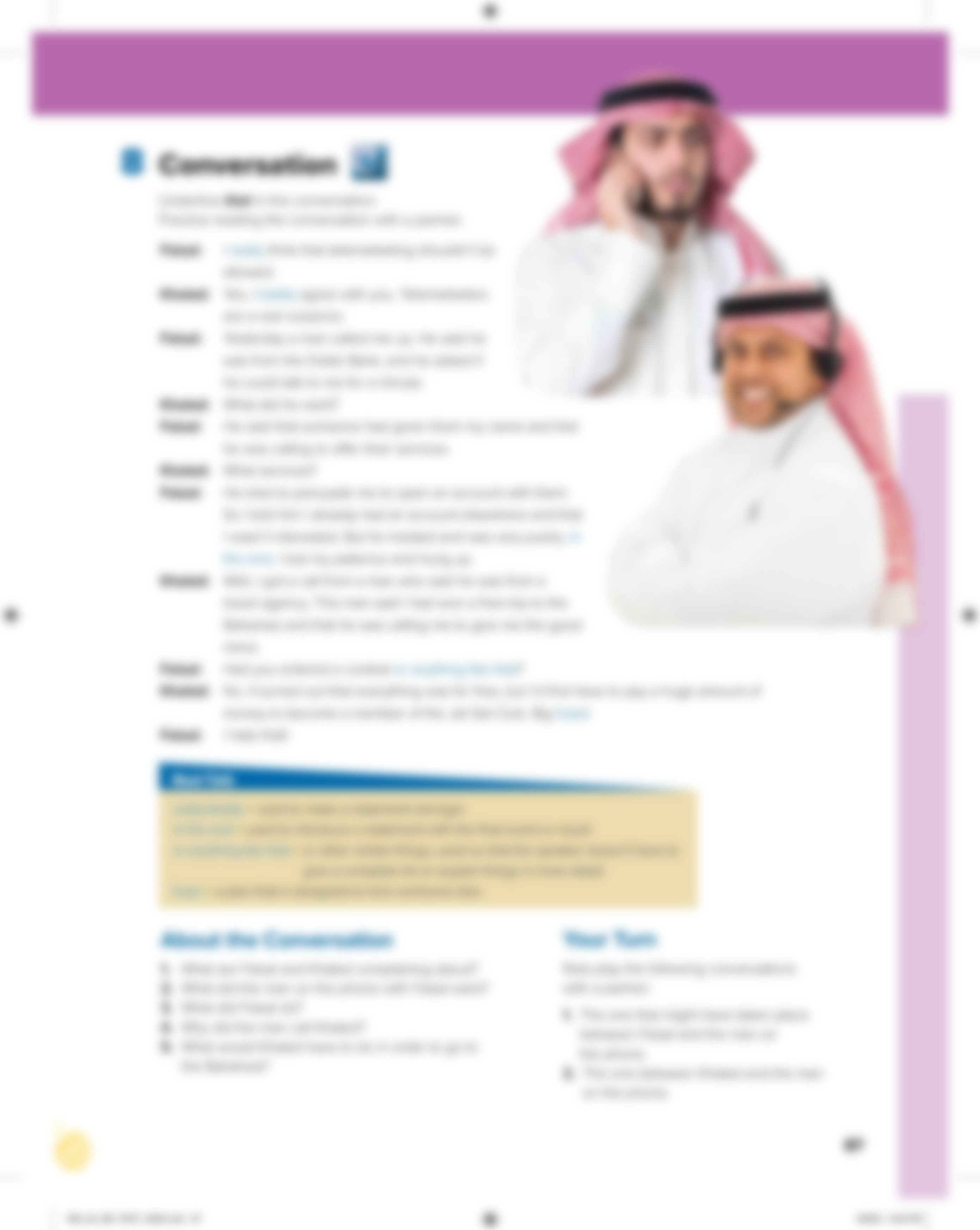 Who says ………
totally
Khaled
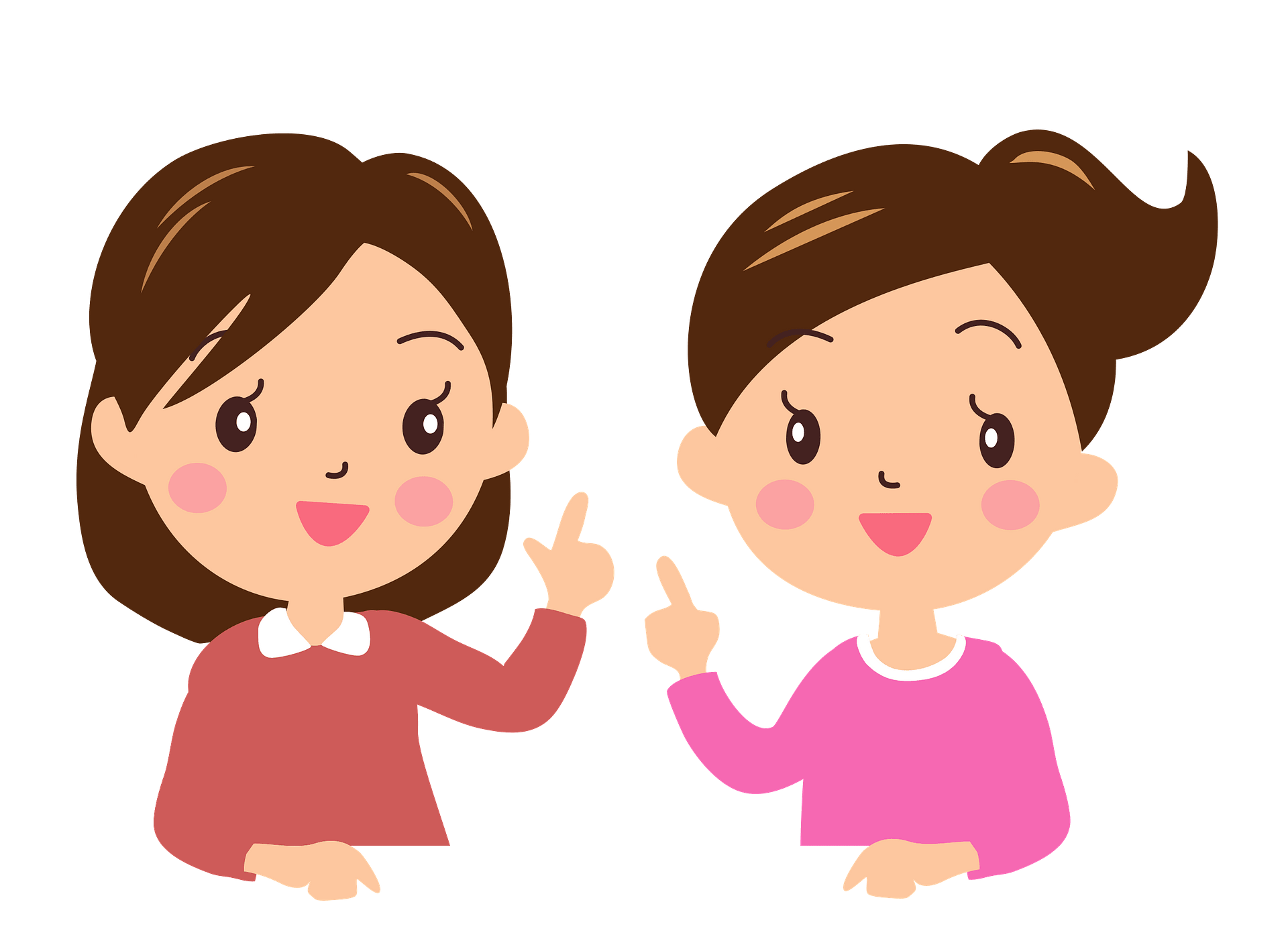 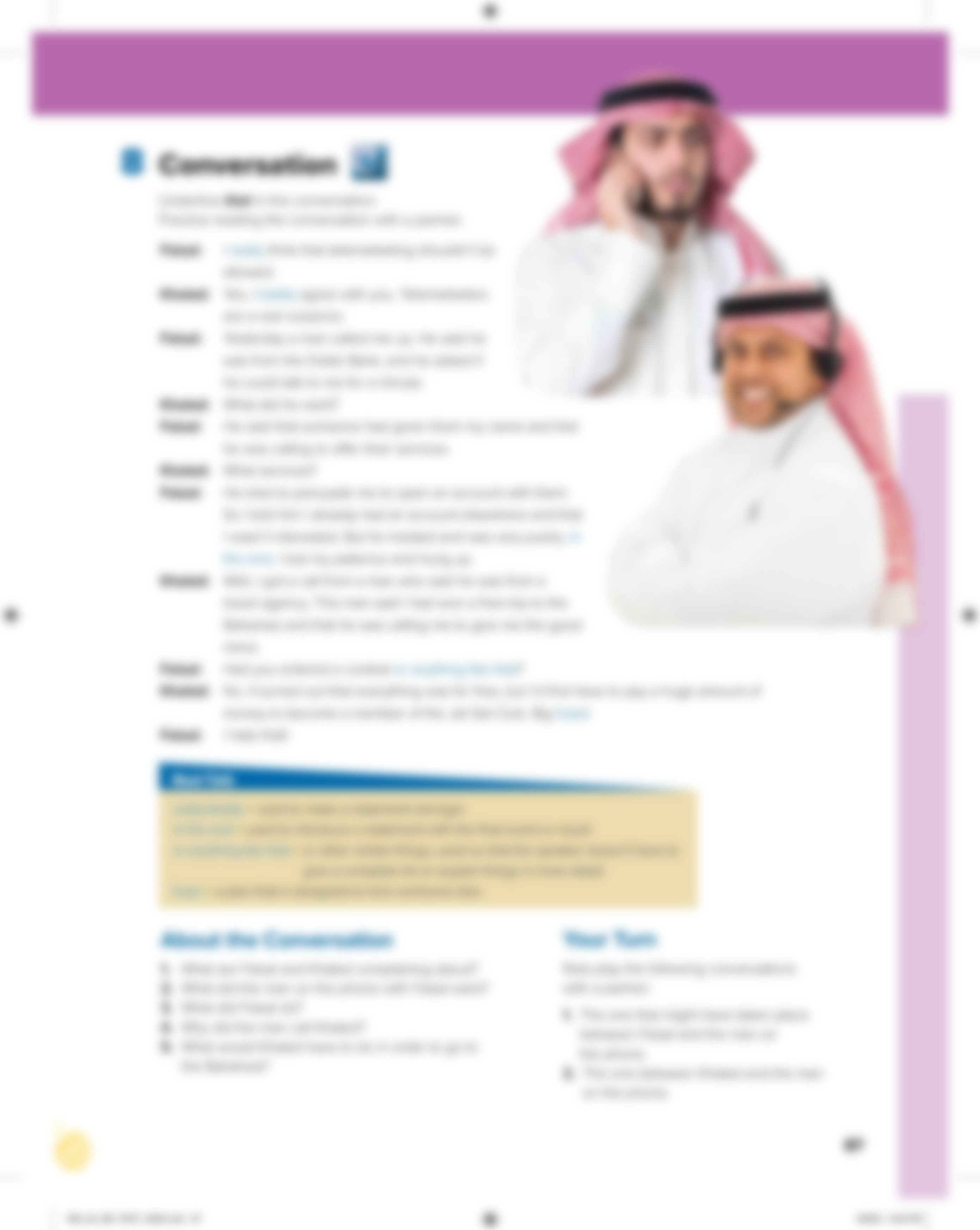 Who says ………
In the end
Faisal
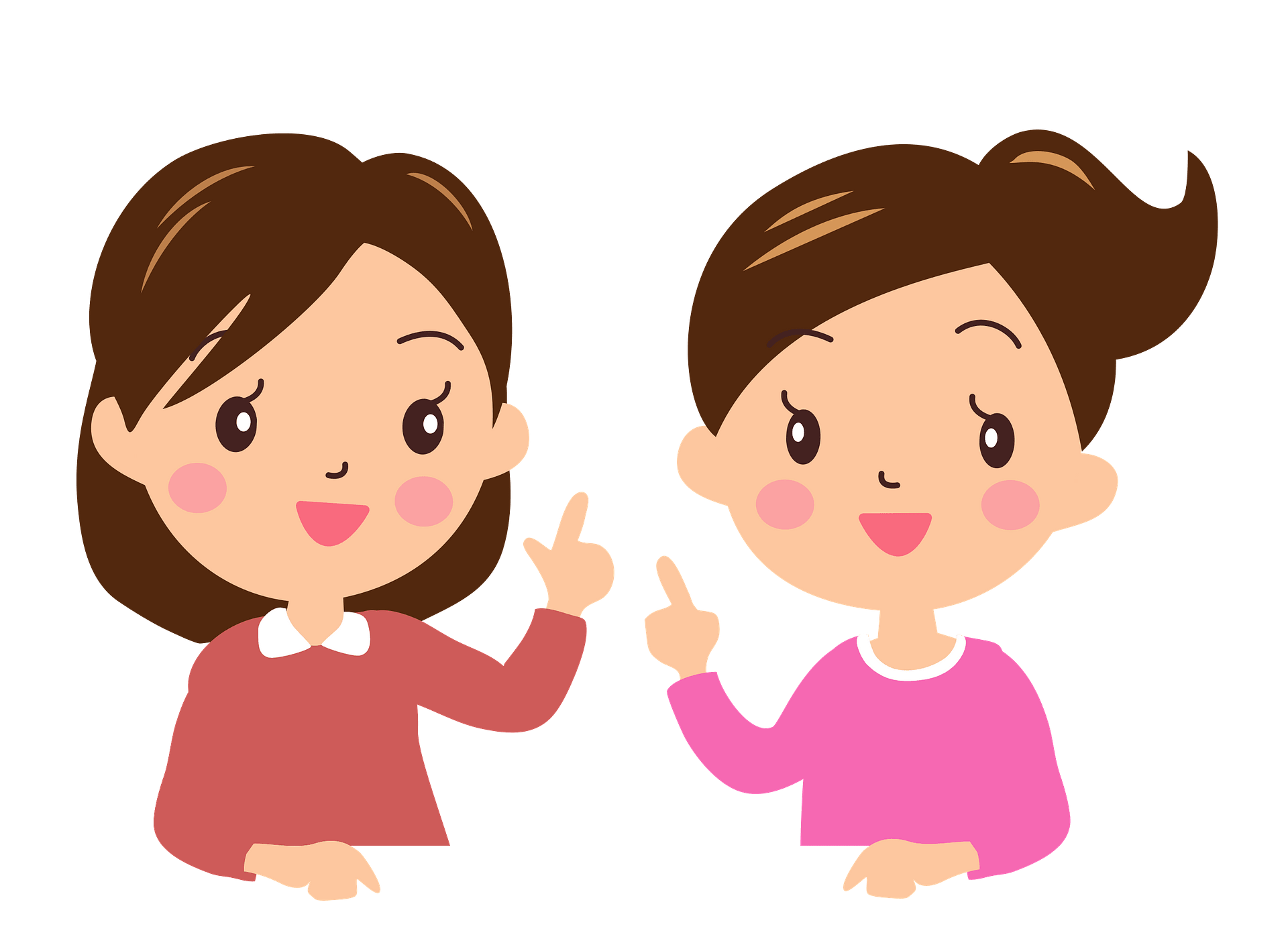 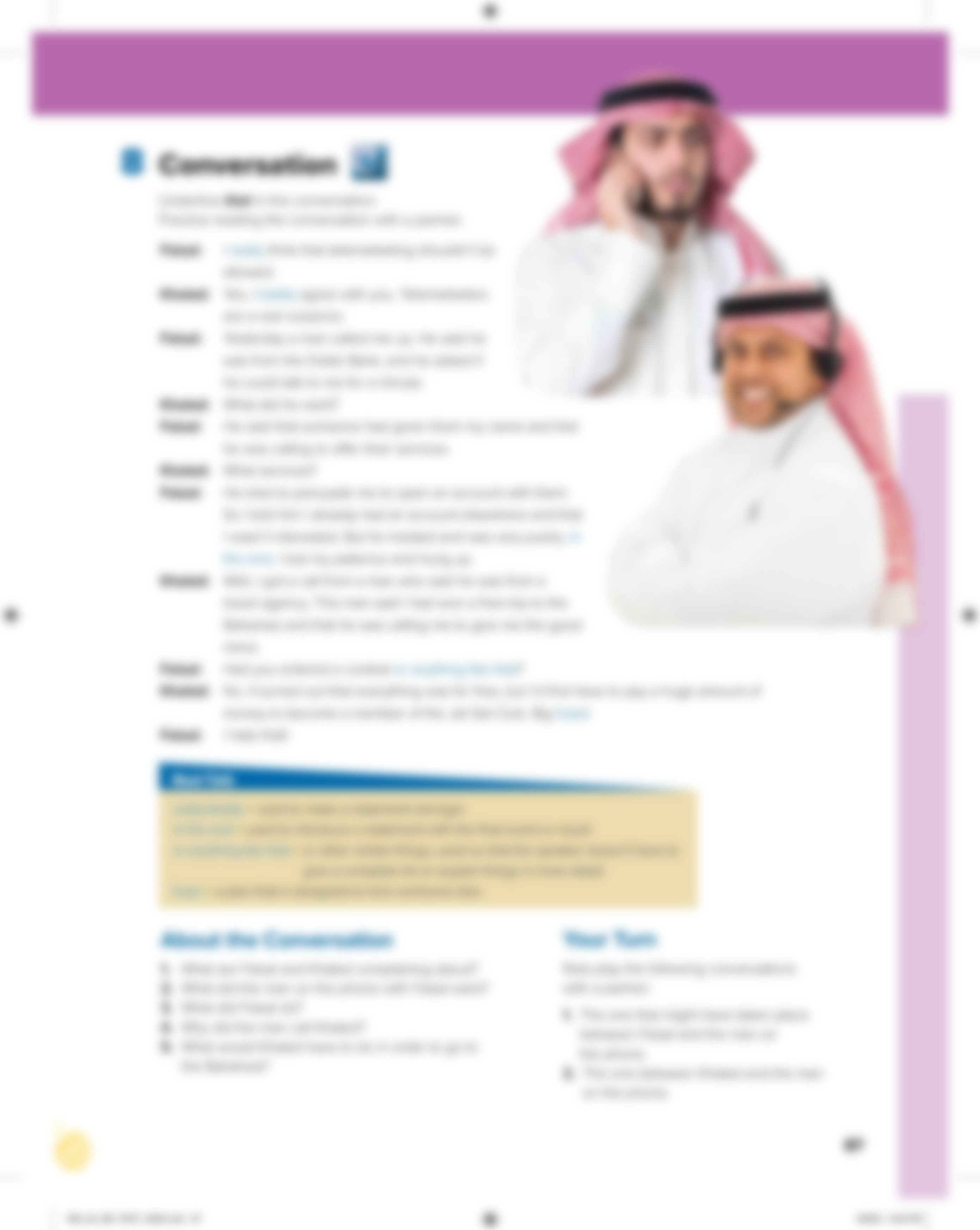 Who says ………
or anything like that
Faisal
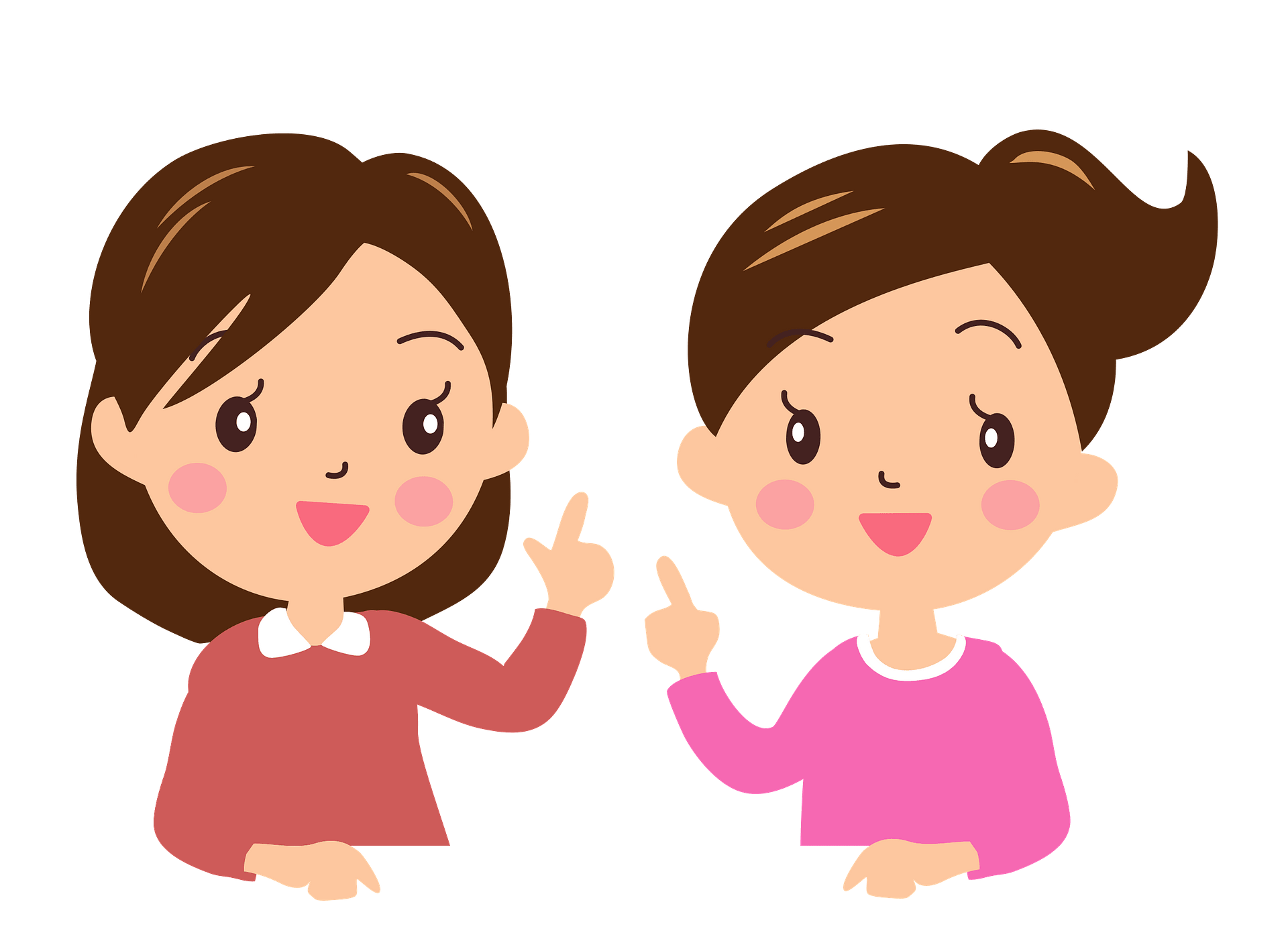 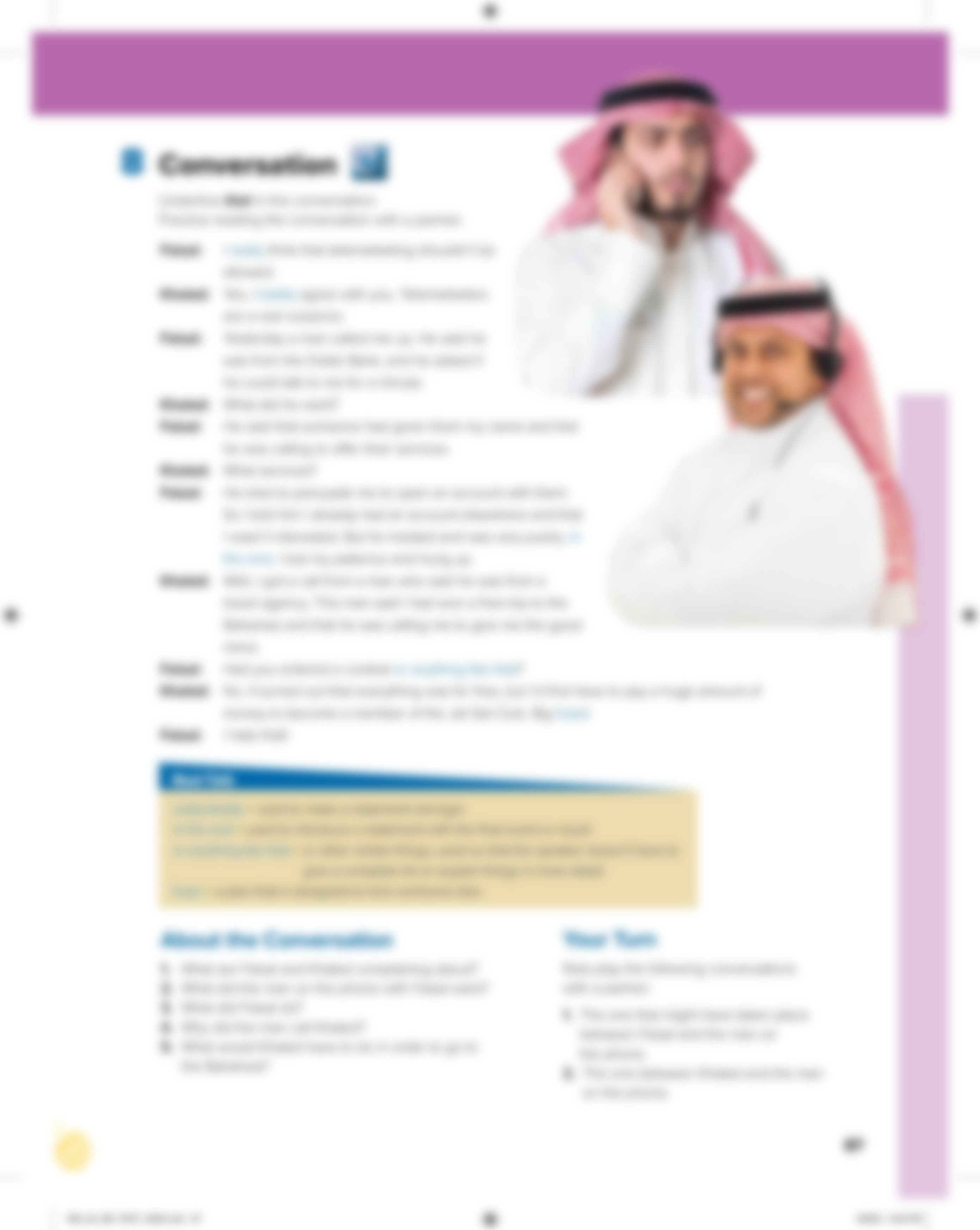 Who says ………
hoax
Khaled
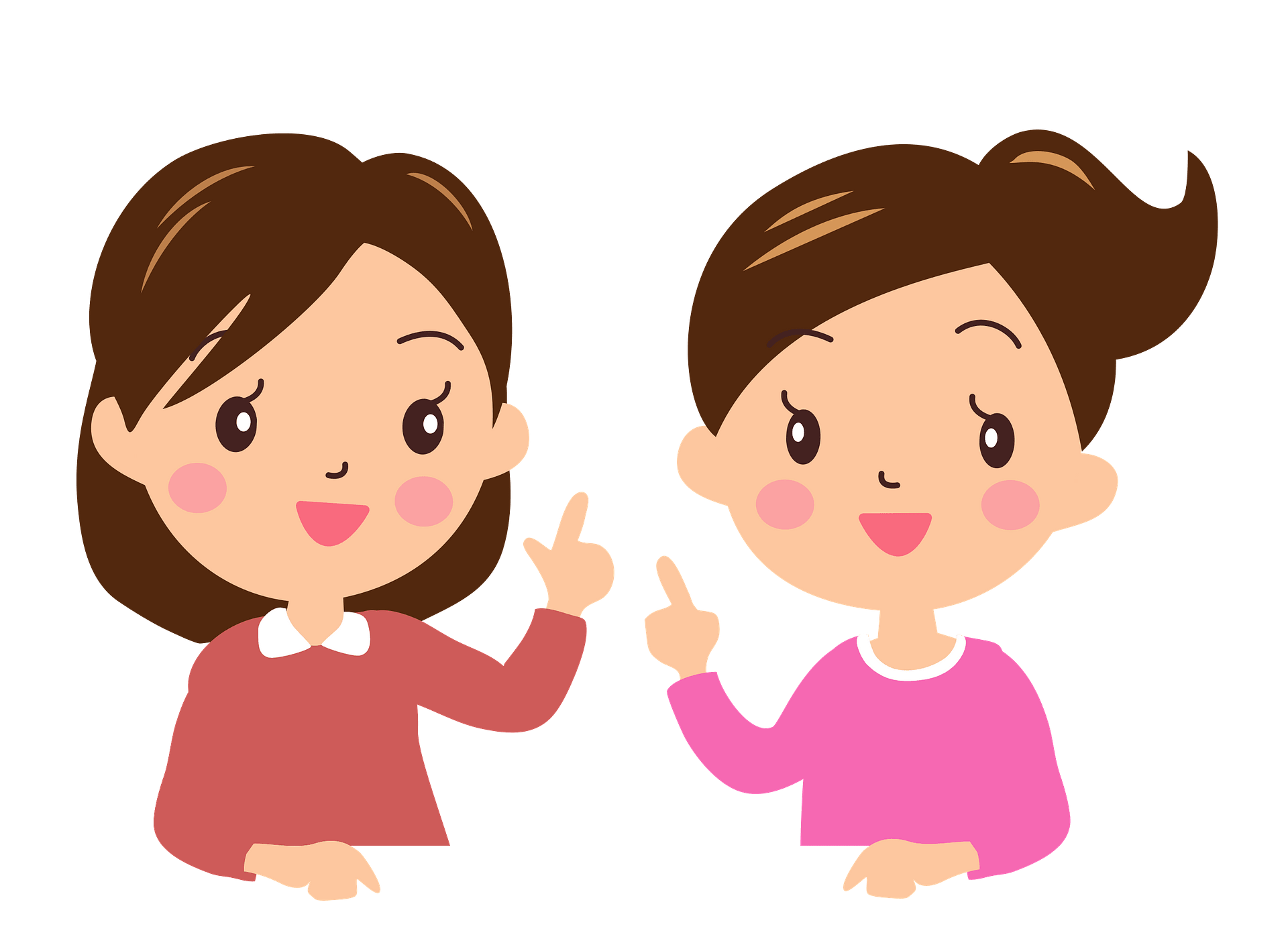 Read the words and their meaning:
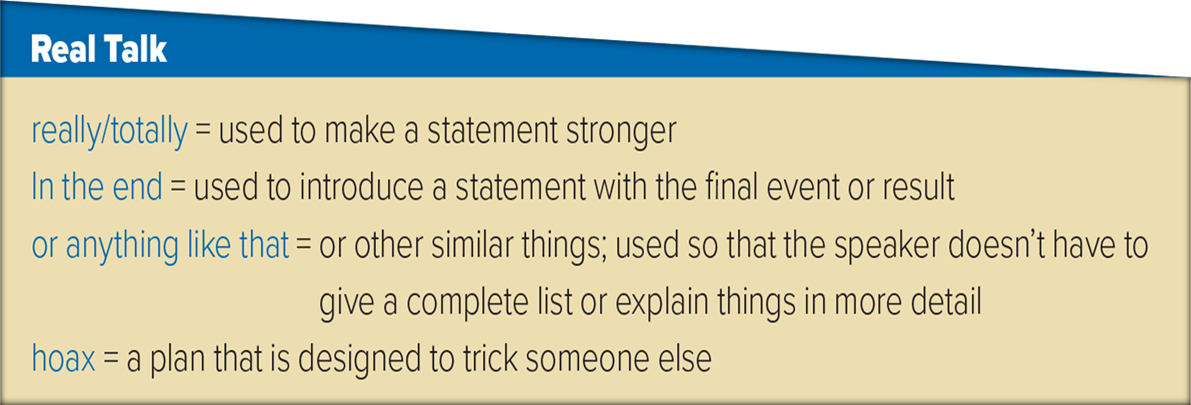 In addition to totally and really, completely or absolutely can be used.
It can be a harmless joke that is played on someone
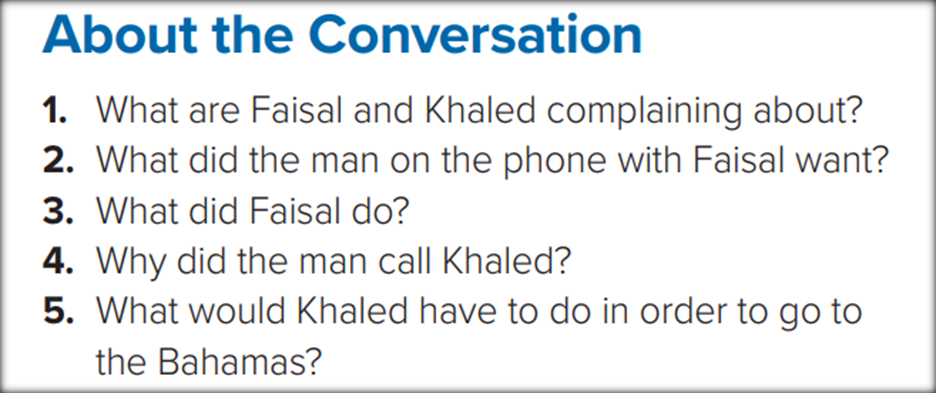 1- Faisal and Khaled are complaining about telemarketers .
2- The man on the phone with Faisal tried to persuade him to open an account at a bank .
3- Faisal lost his patience and hung up .
4- The man told Khaled that he had won a free trip to the Bahamas .
5- Khaled would have to pay a huge amount of money to join a club to go on the trip .
Your Turn
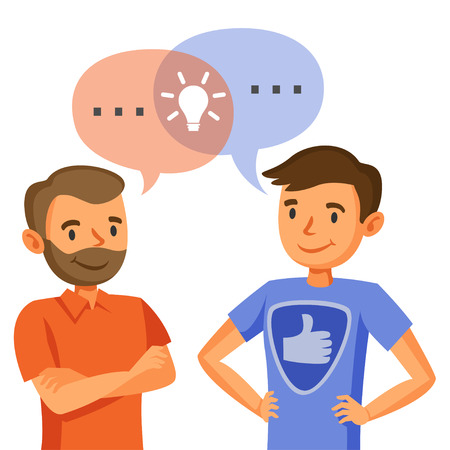 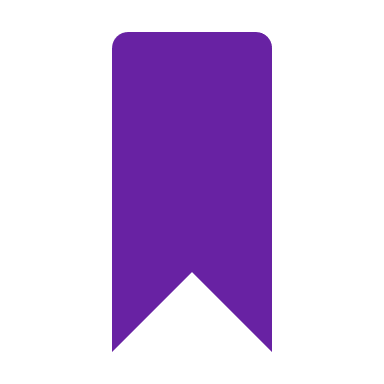 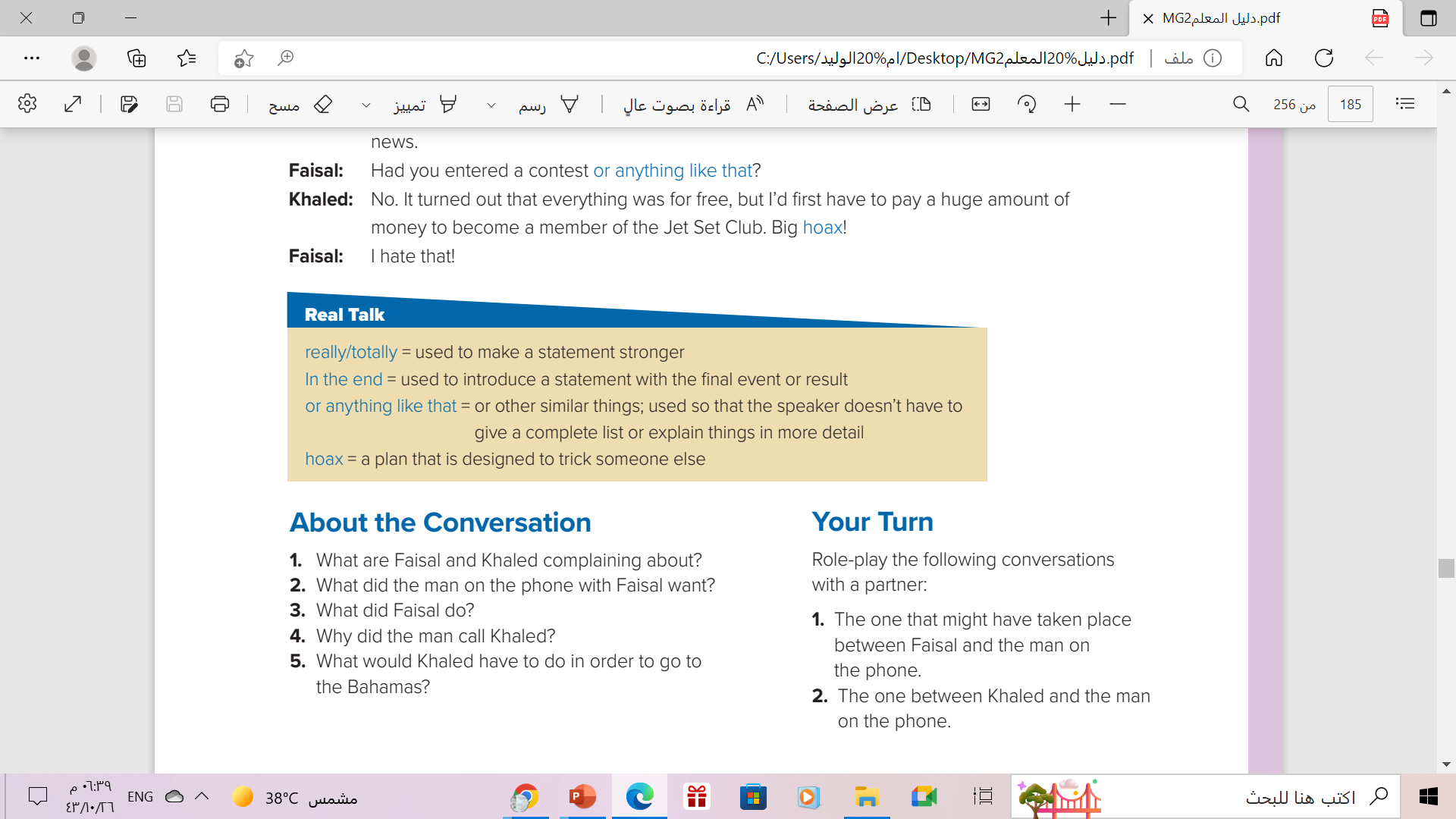 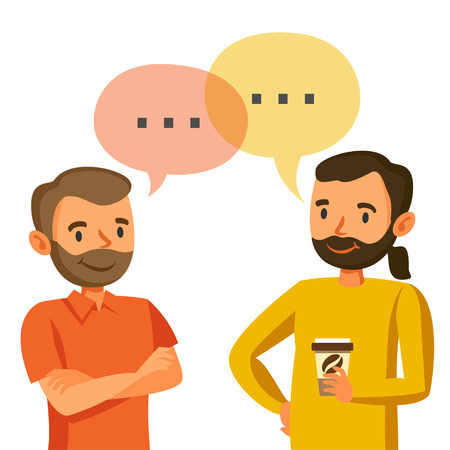 From The Holy Qura’an
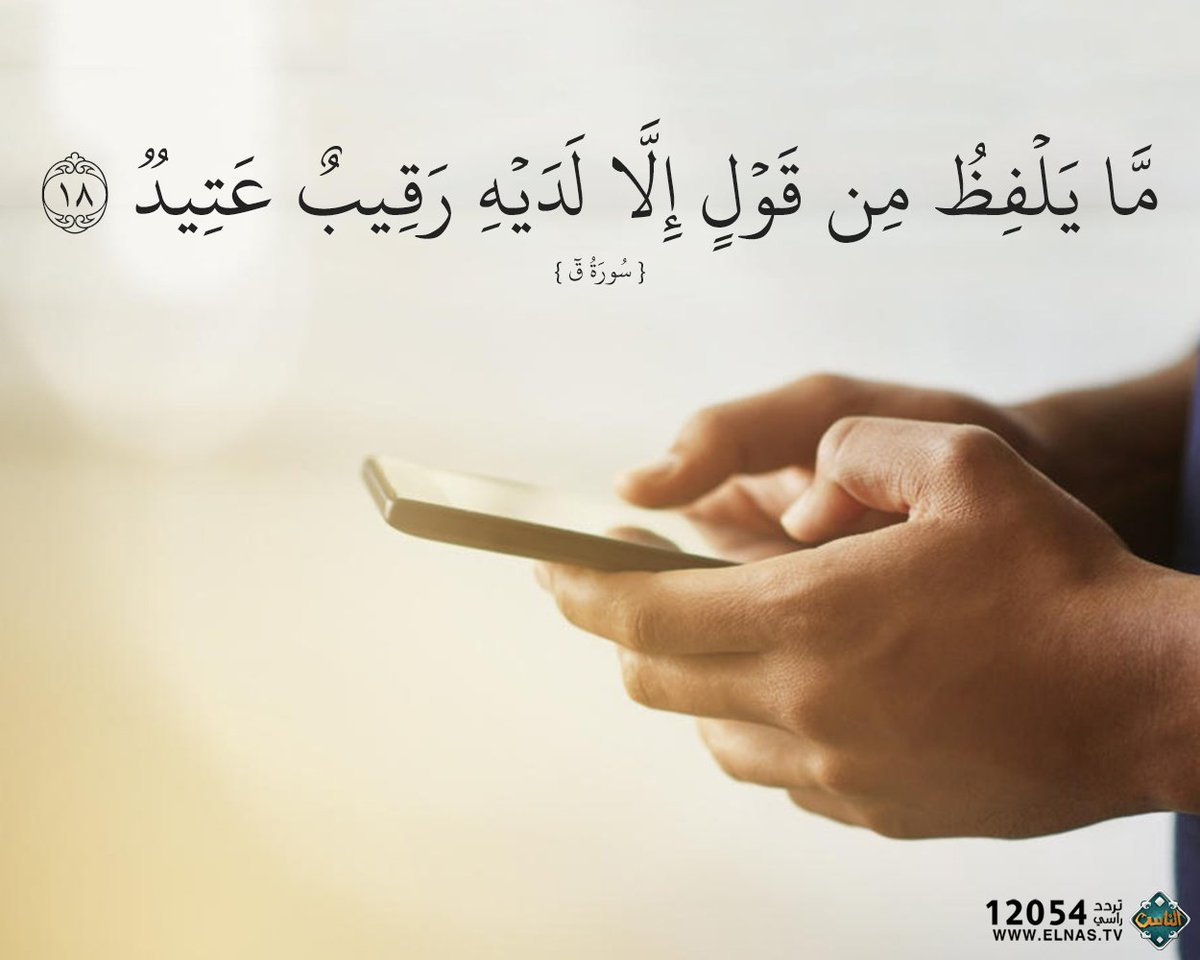 Homework
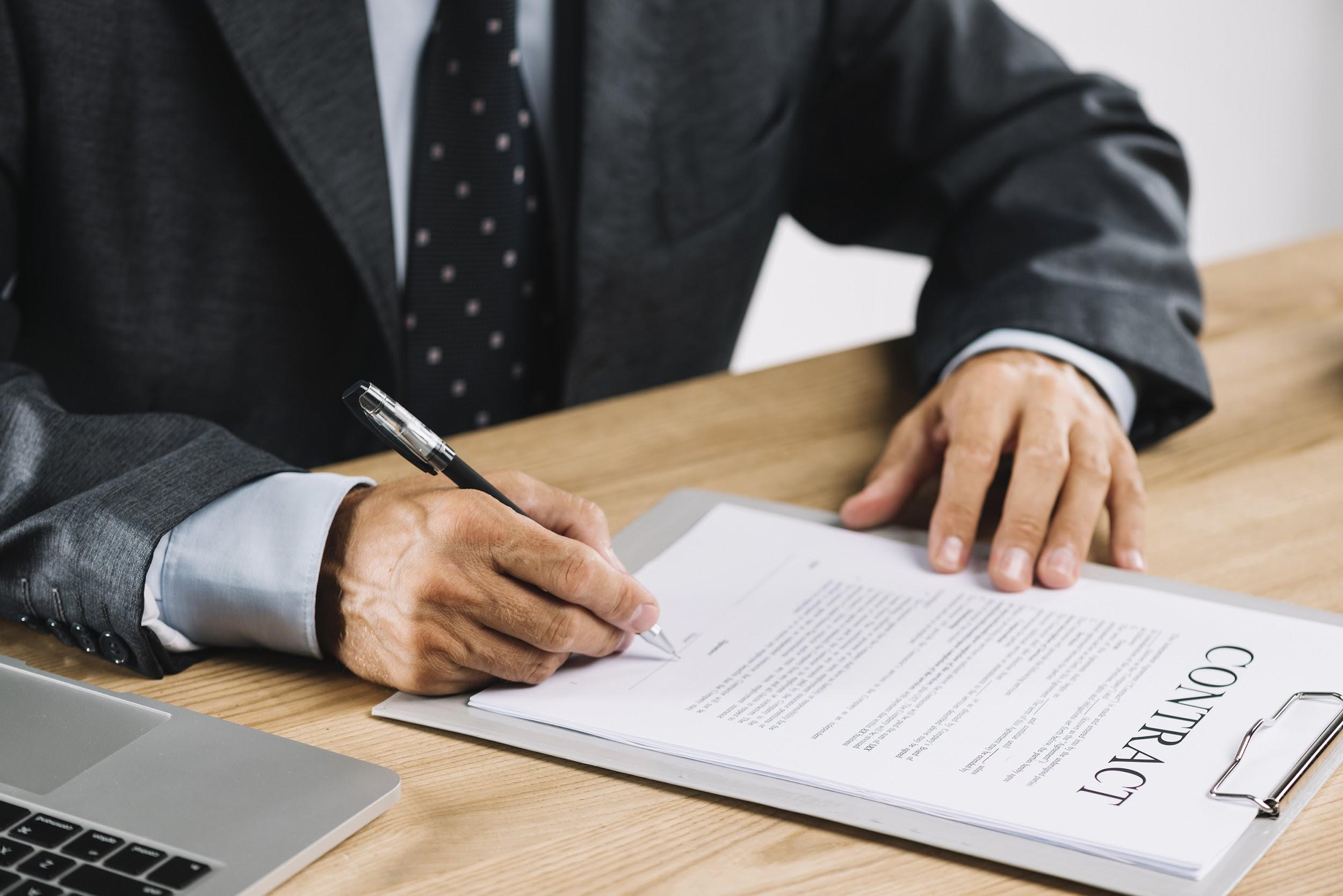 Workbook p.( 110) , exercise (B)
THANKS
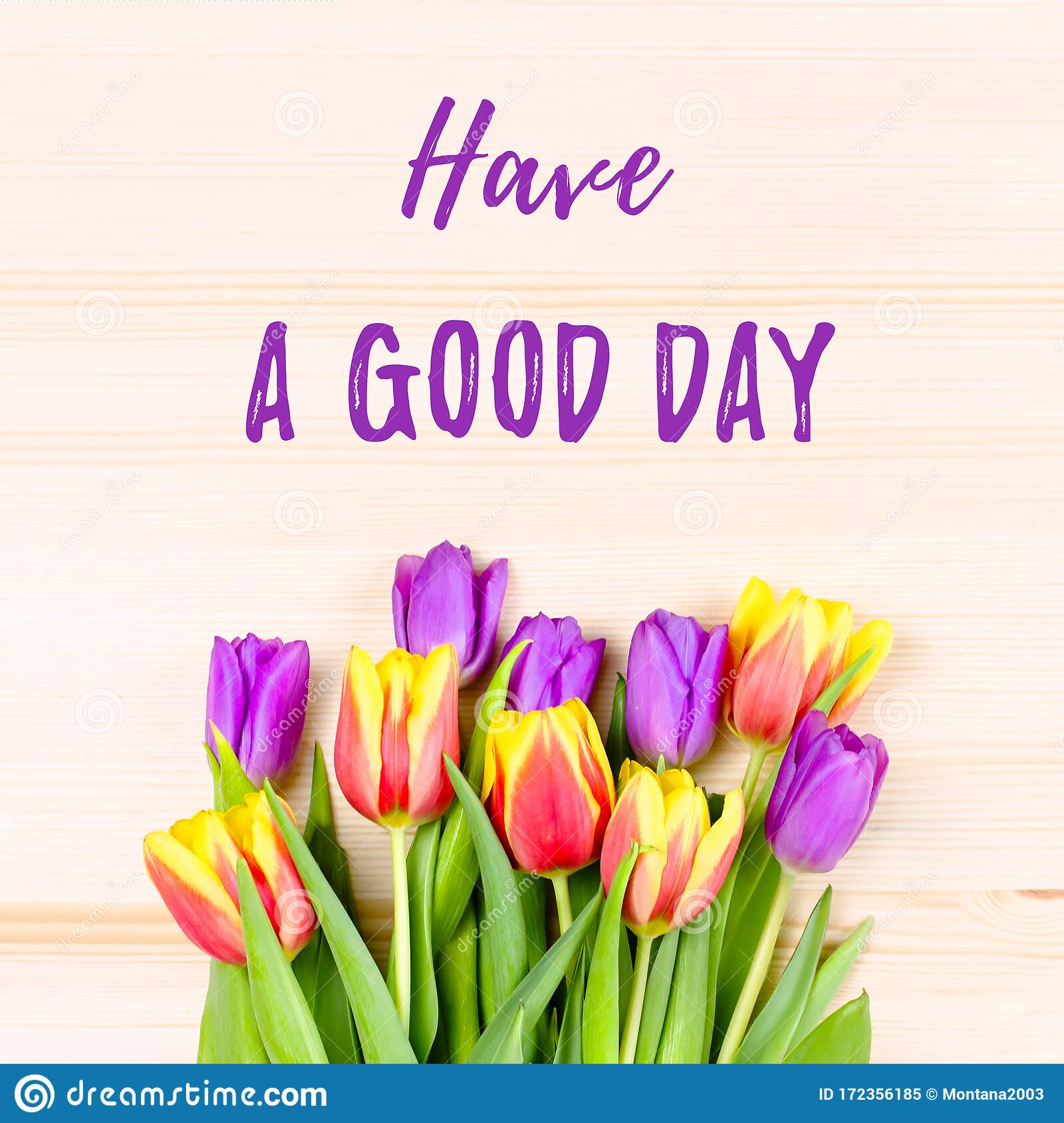